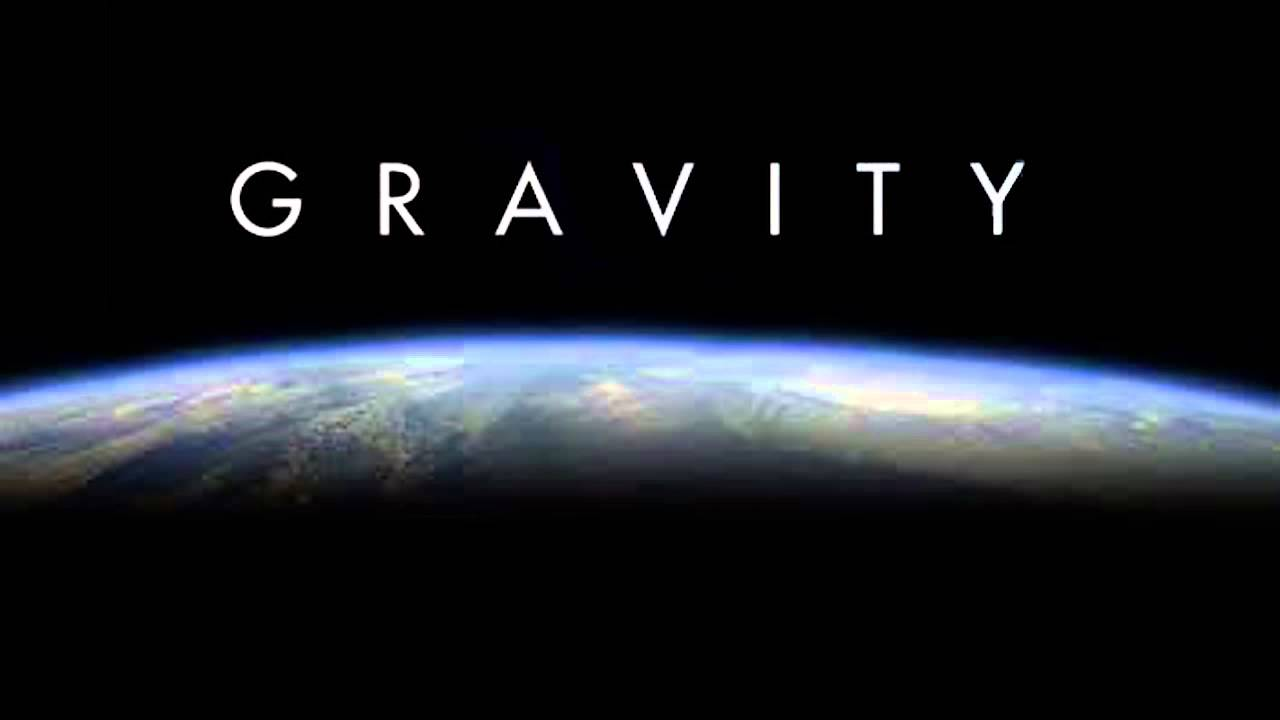 Gabriele Ghisellini
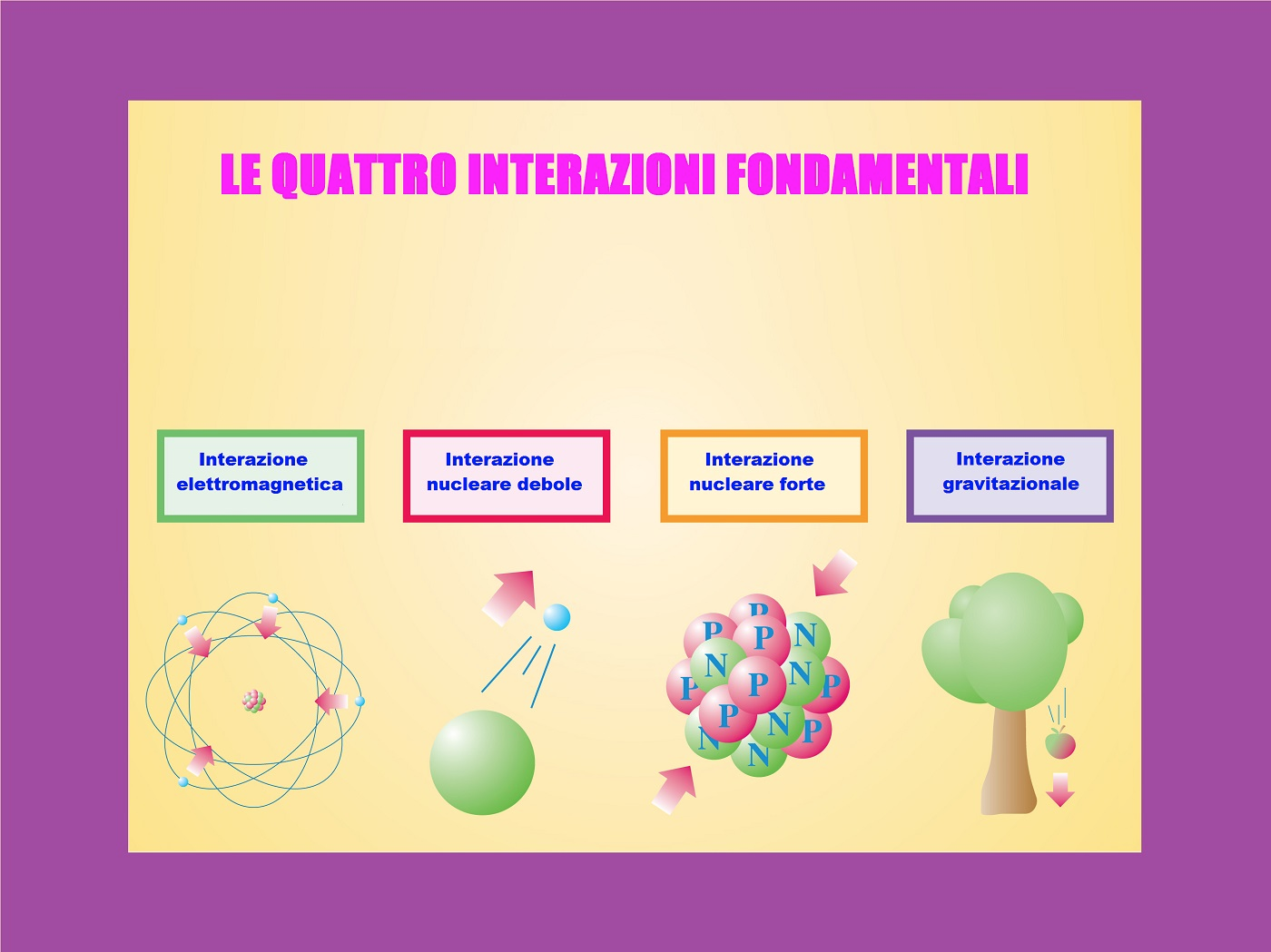 1036
1025
1038
1
fotoni
W, Z
gluoni
gravitoni?
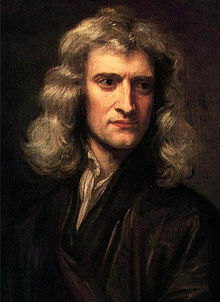 1642-1727
Annus mirabilis: 1666
Gravitazione: 1679
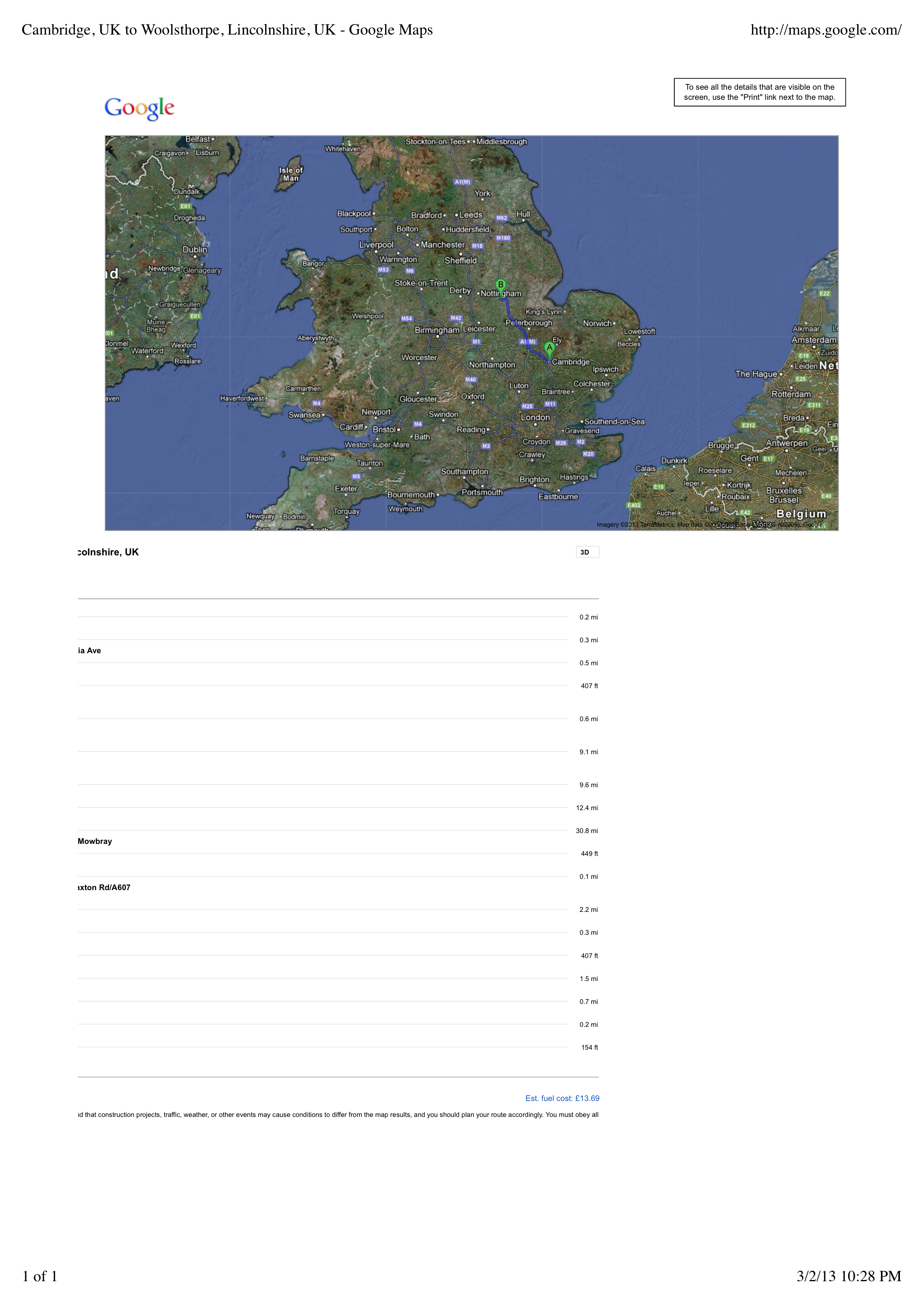 Woolsthorpe
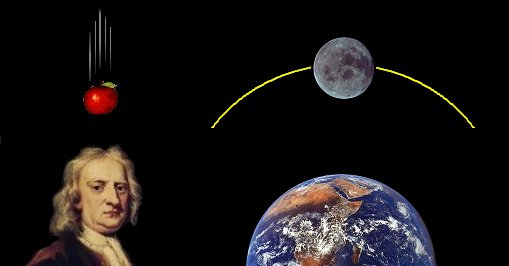 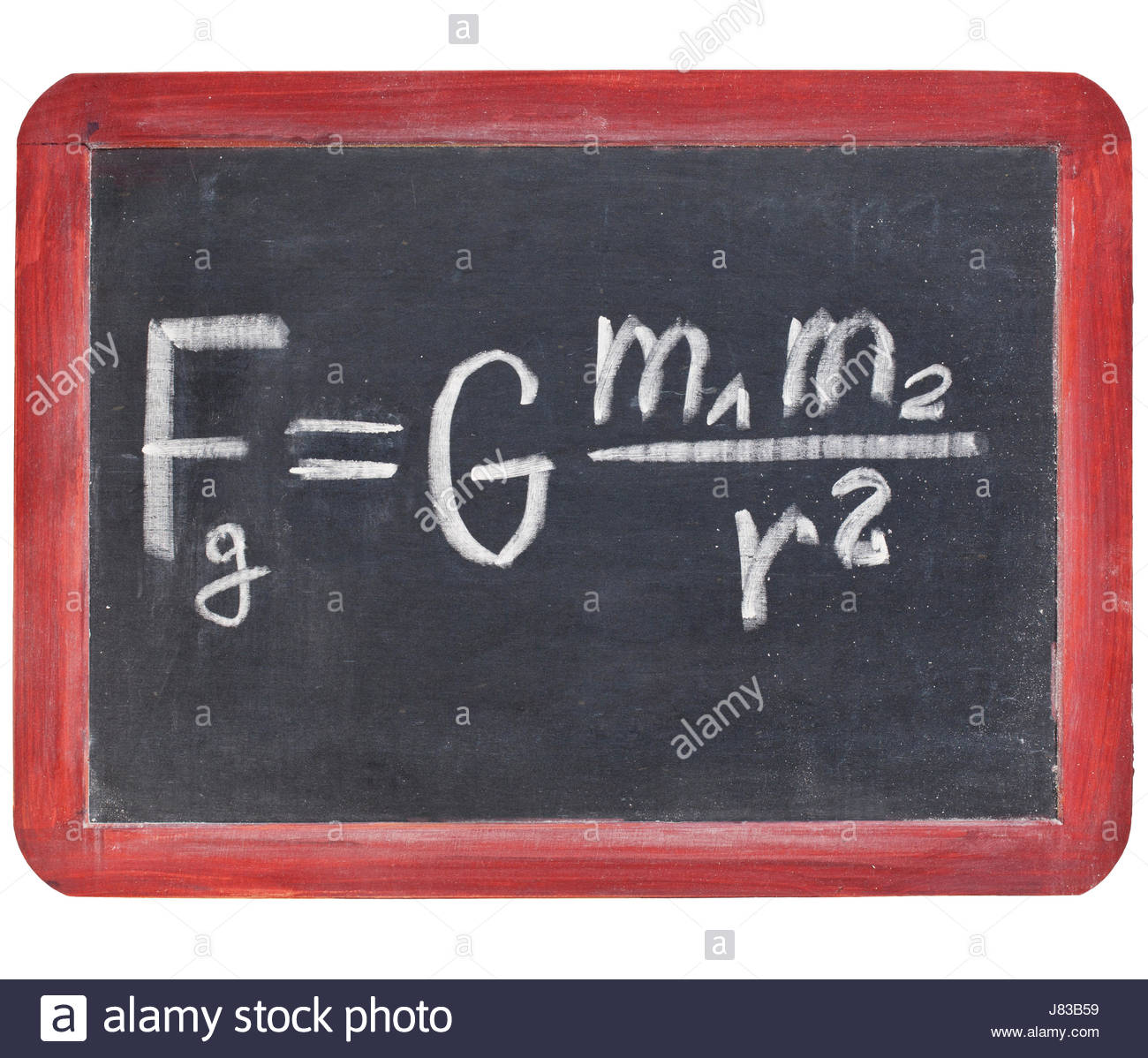 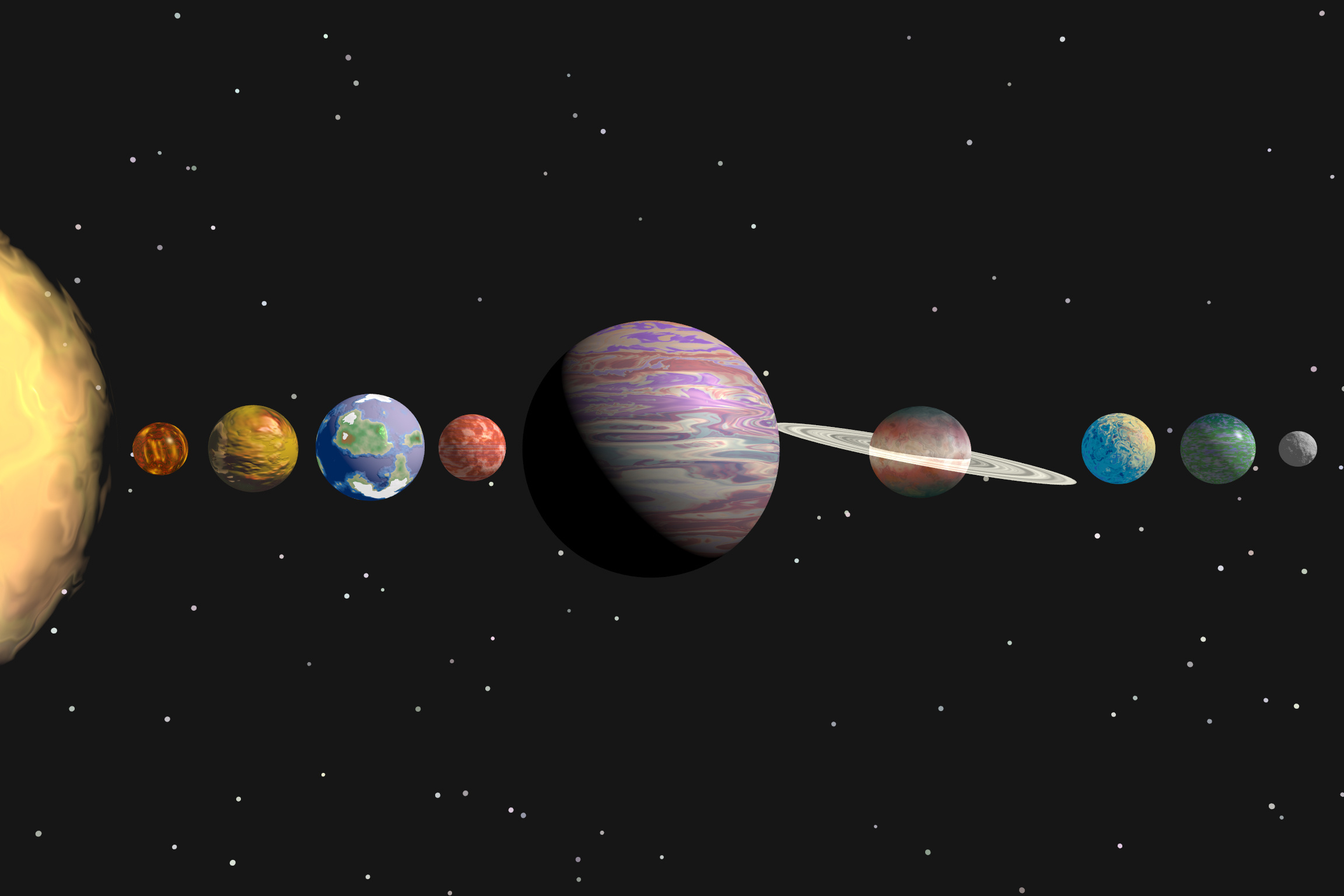 13
Europa
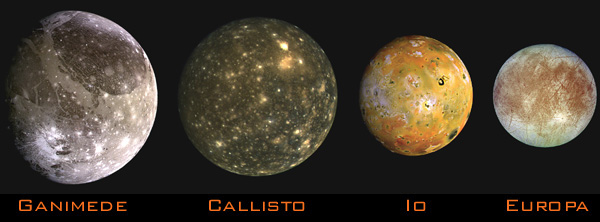 18
Io
2707
236
100
38
91
38
92
7
89
112
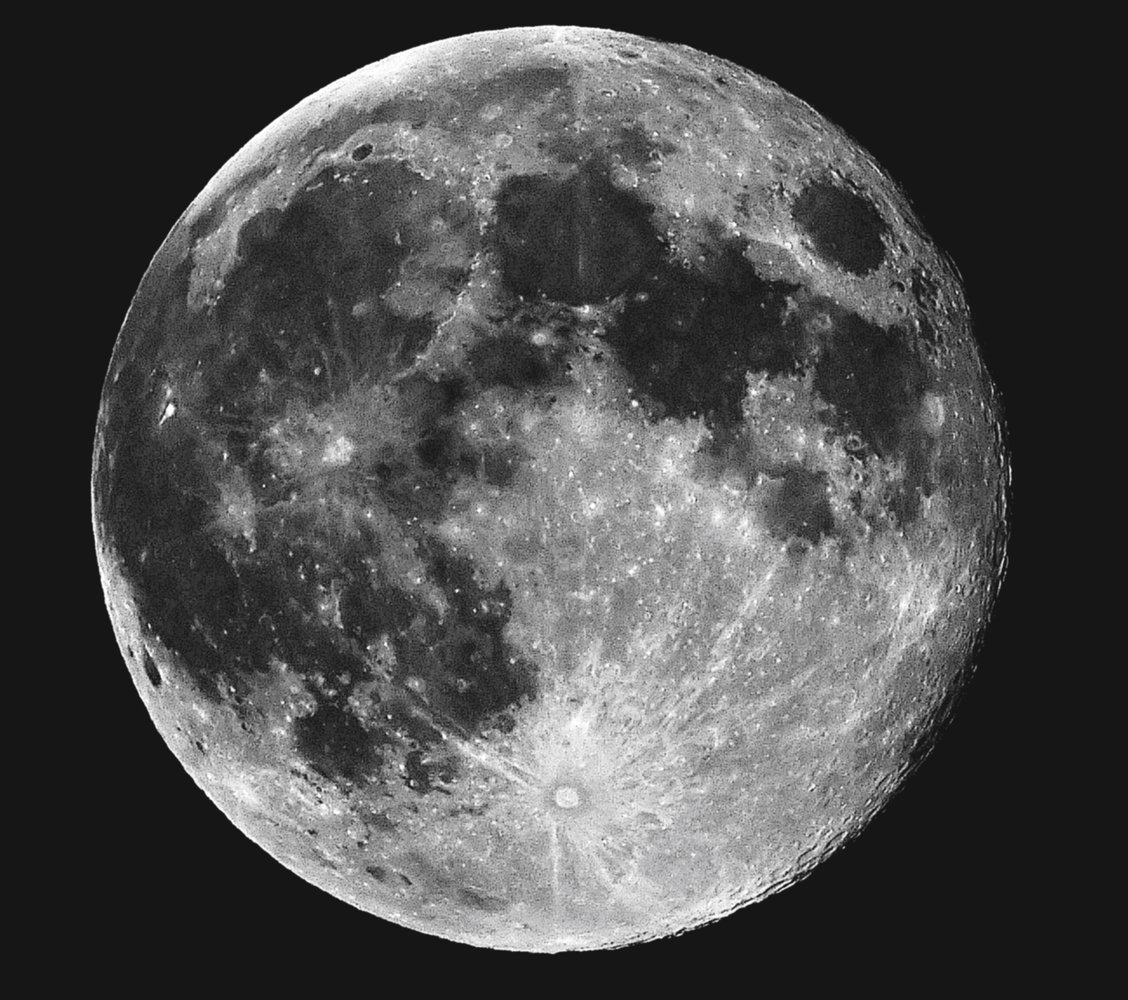 17
Callisto
13
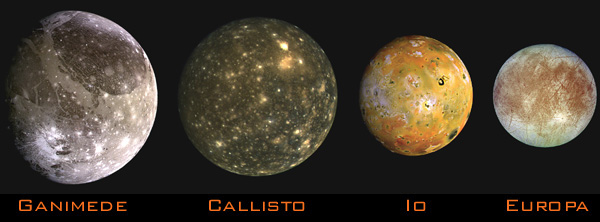 Ganimede
15
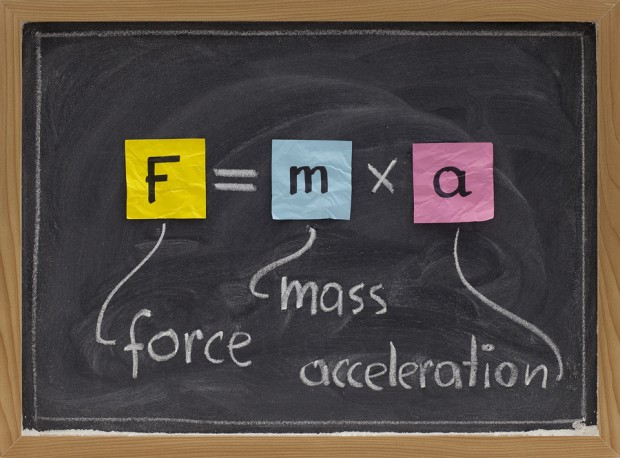 Massa inerziale = massa gravitazionale
GMm
GM
F = ma =
a =
R2
R2
Sembra che la massa abbia 3 funzioni…
Produce gravita’
Subisce la gravita’
“resiste al moto”, e’ inerzia…
Principio di equivalenza
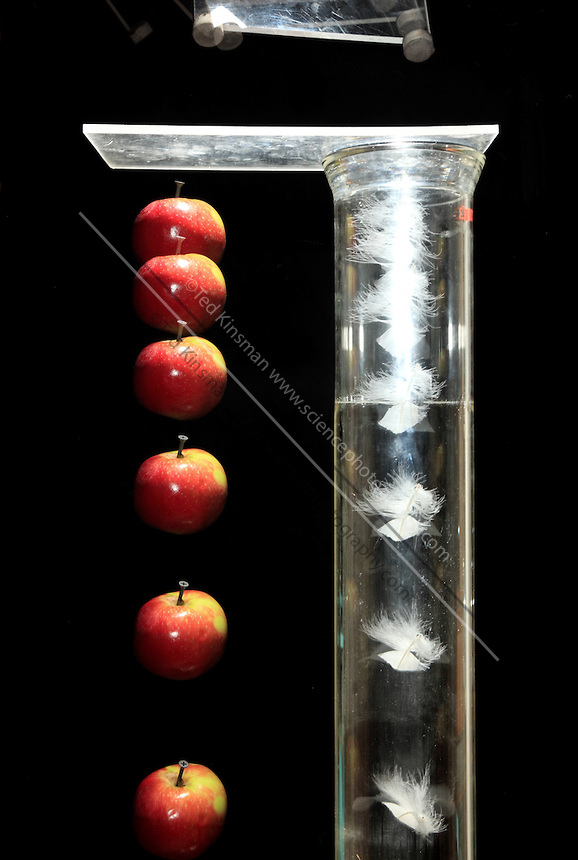 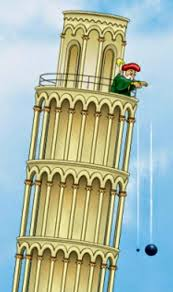 APOLLO 15
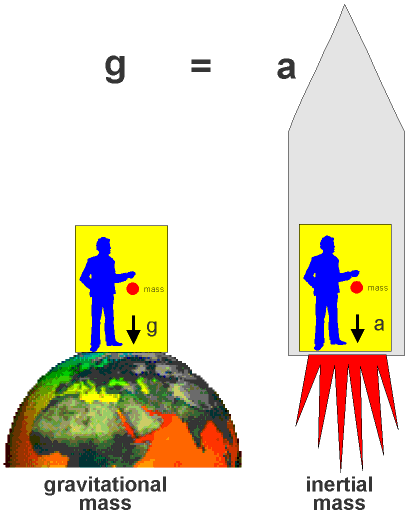 g = a
Massa gravitazionale
Massa inerziale
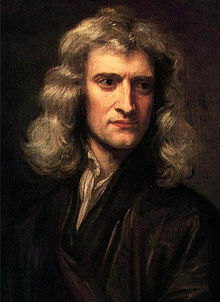 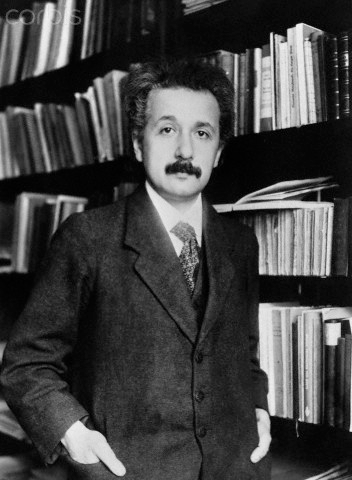 1879-1955
Annus mirabilis: 1905
Gravitazione: 1915
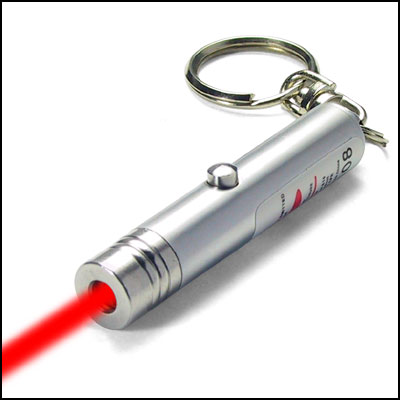 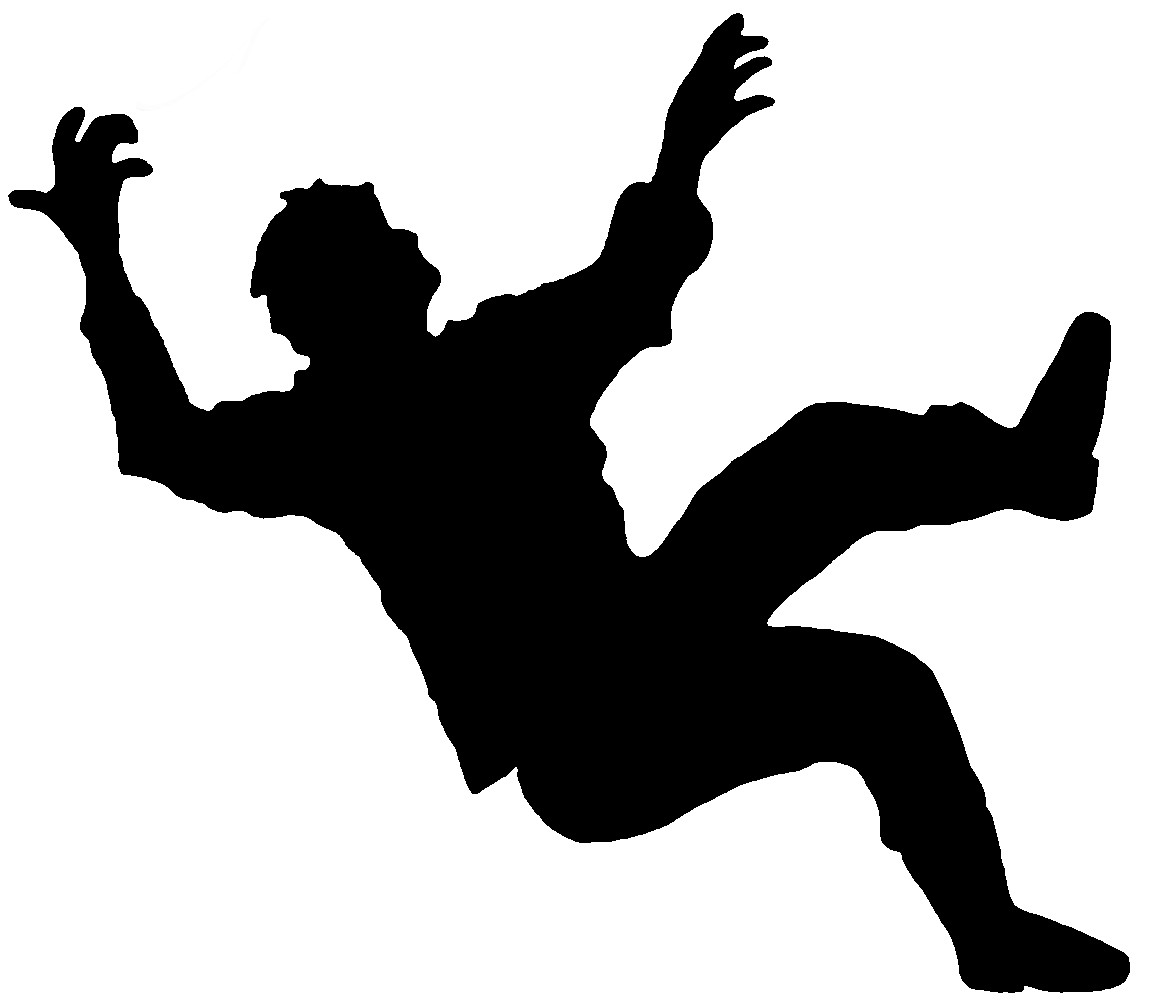 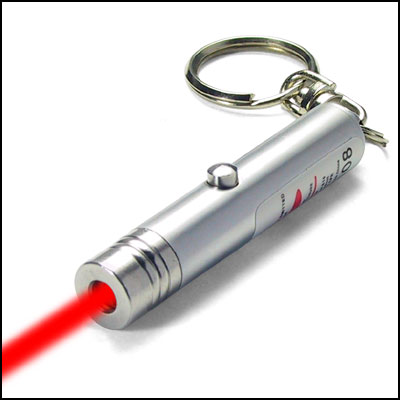 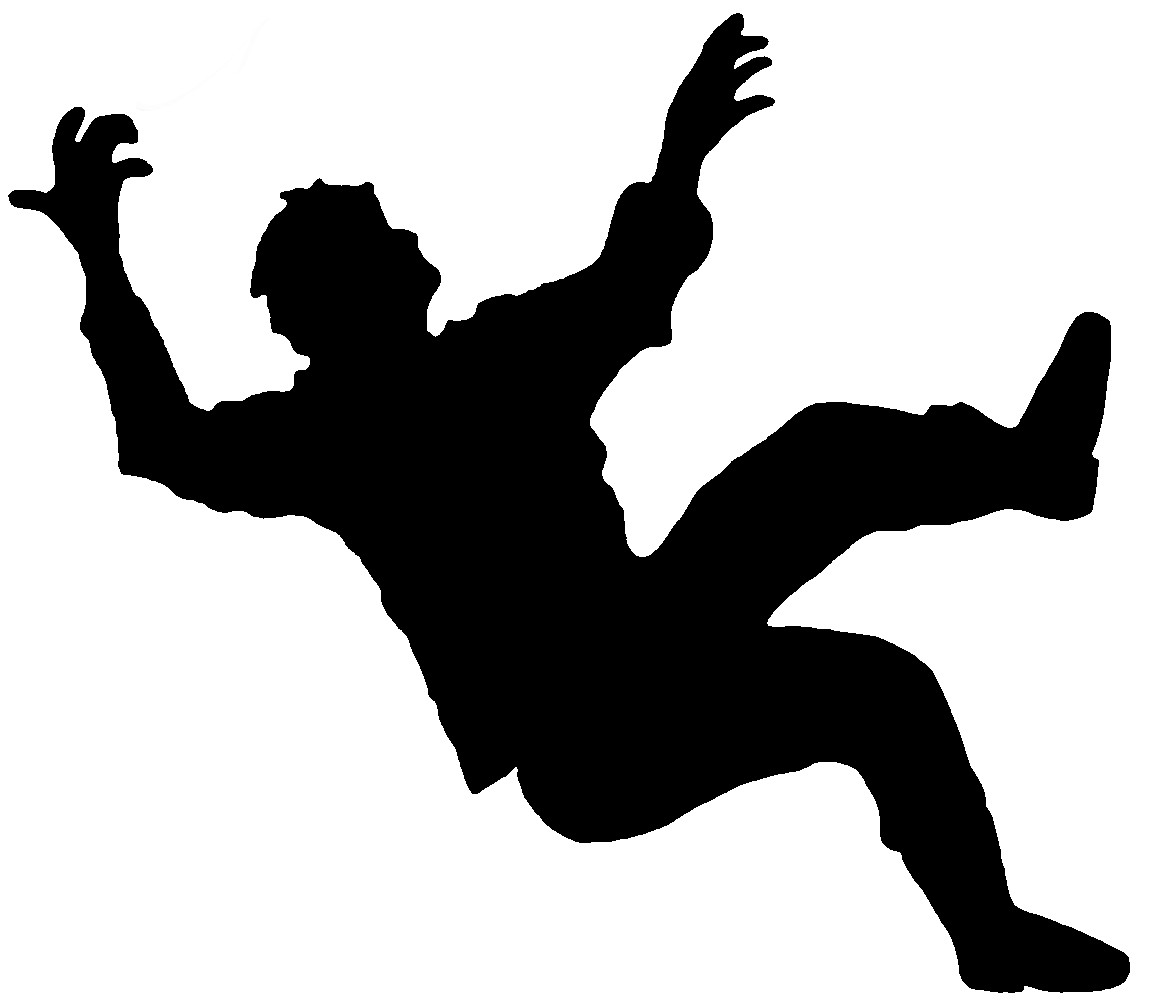 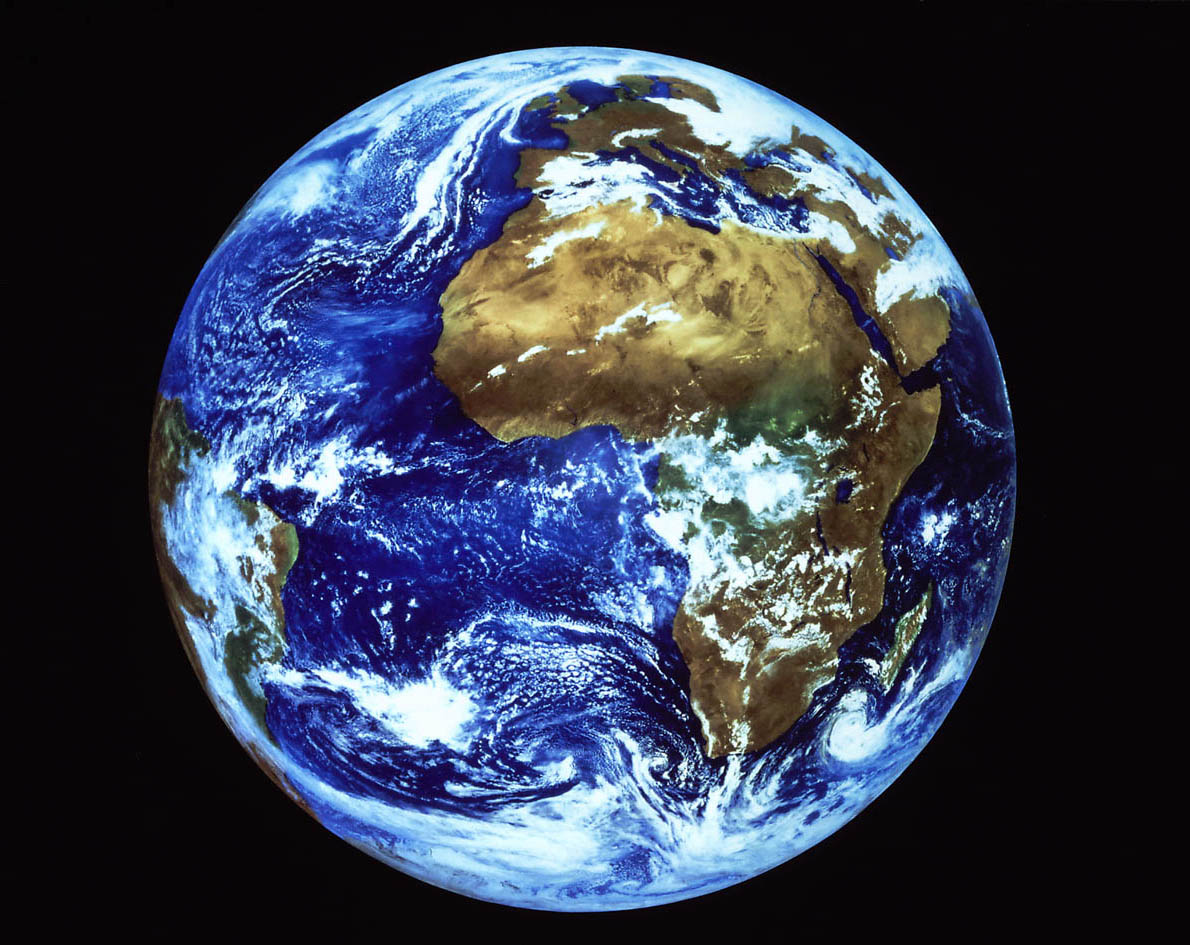 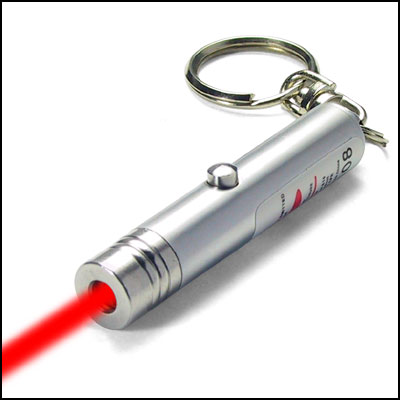 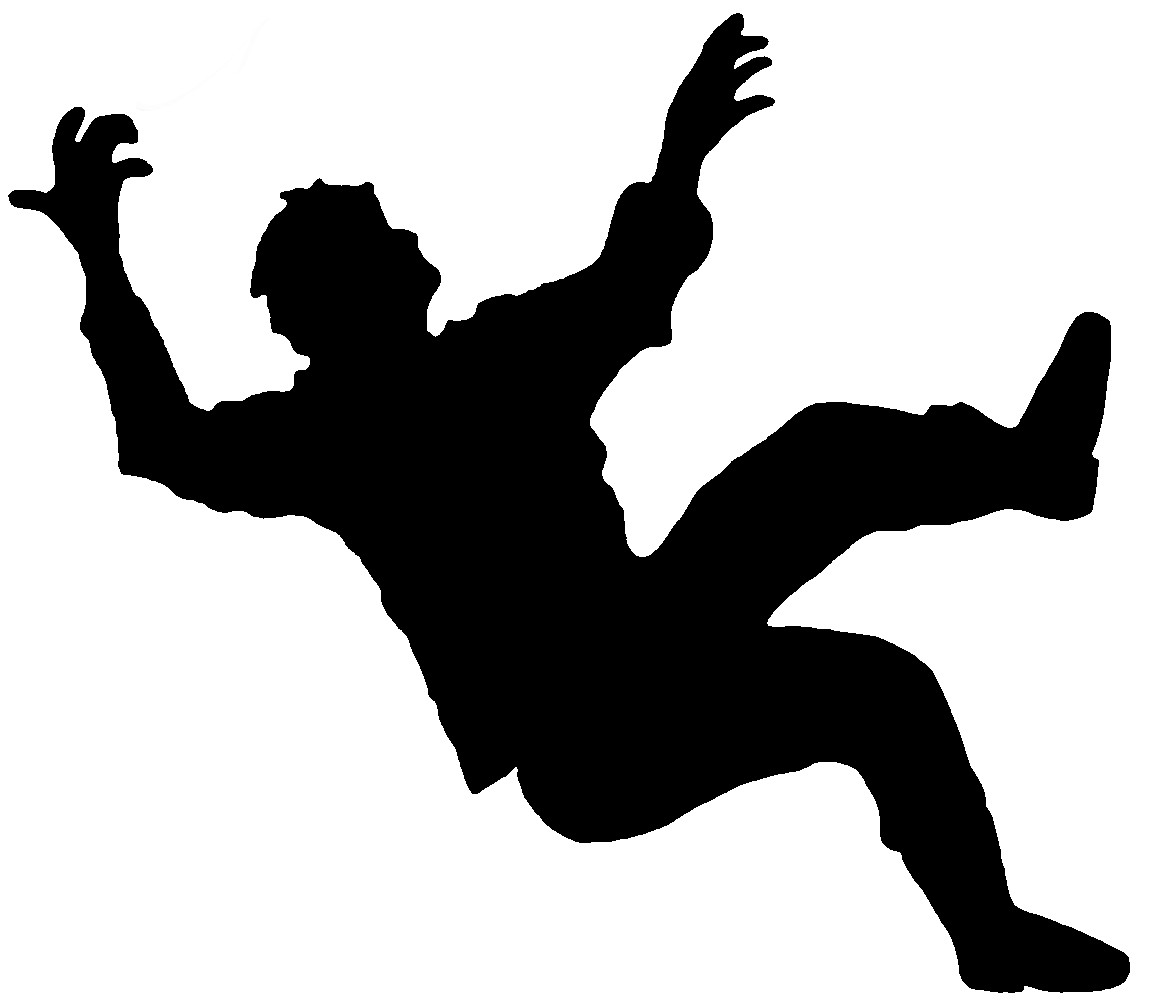 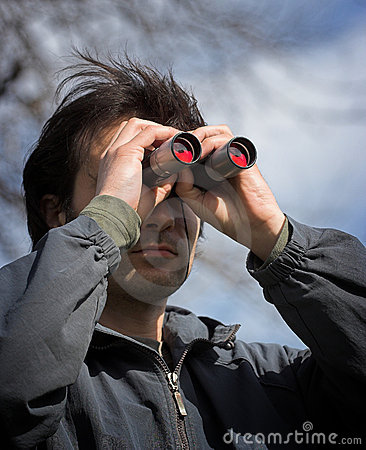 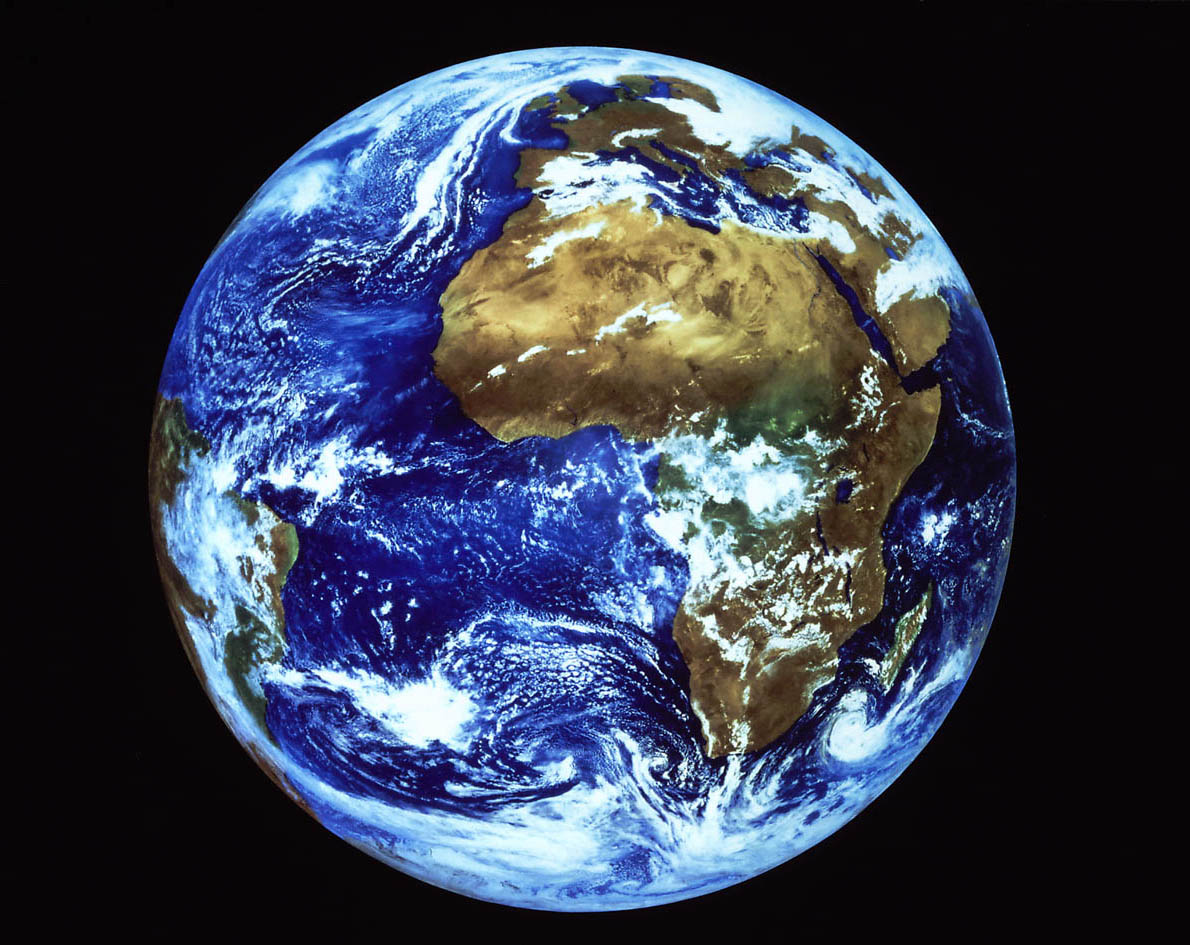 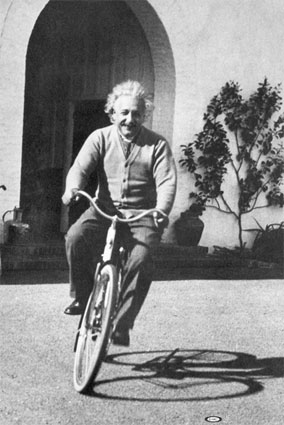 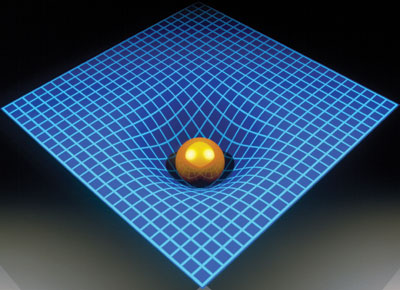 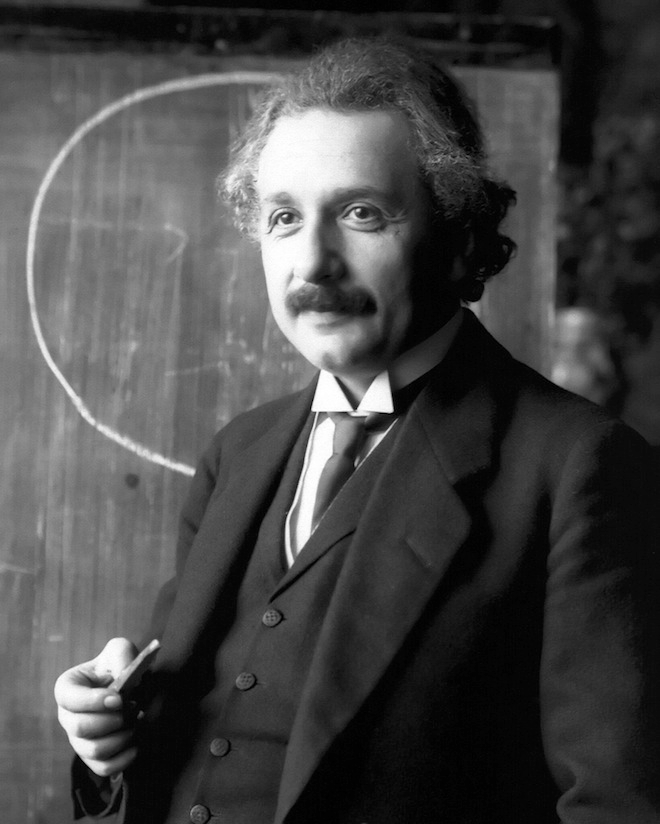 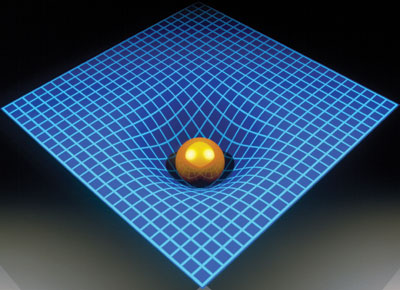 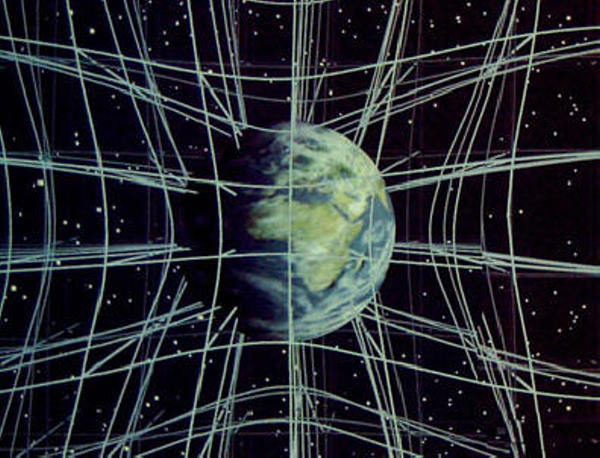 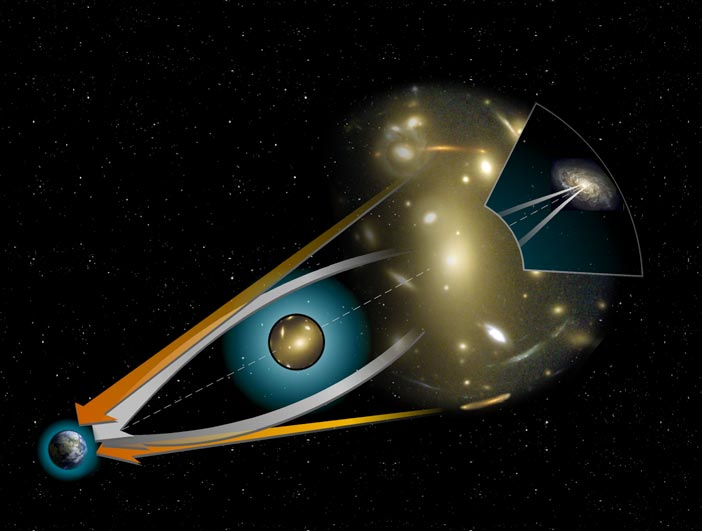 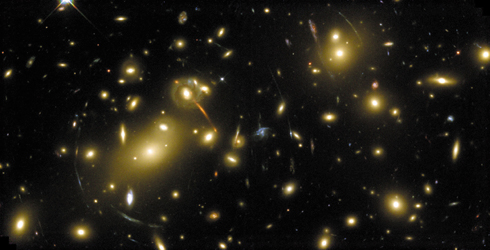 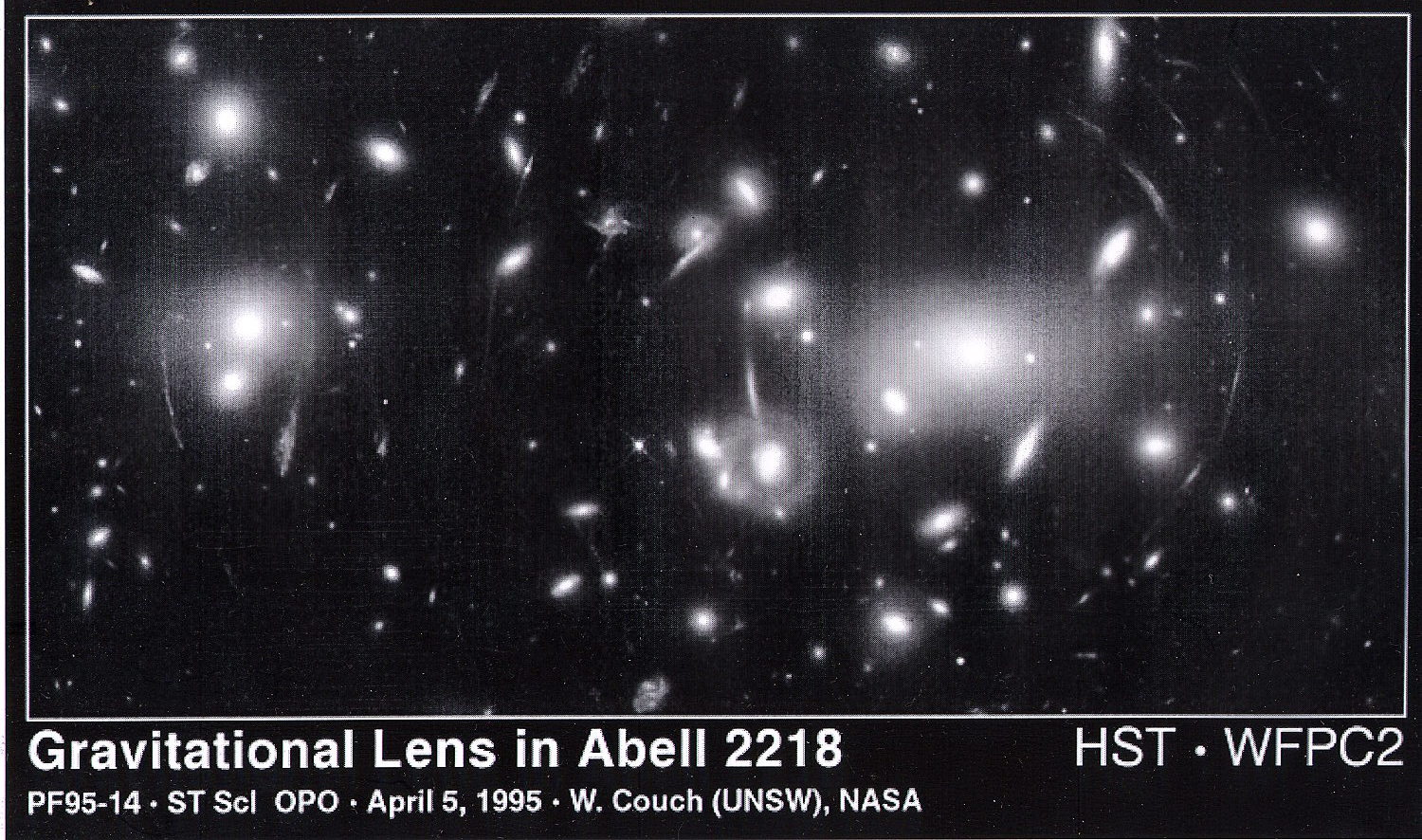 Buco. Nero.
GMm
Fgravita’ =
R2
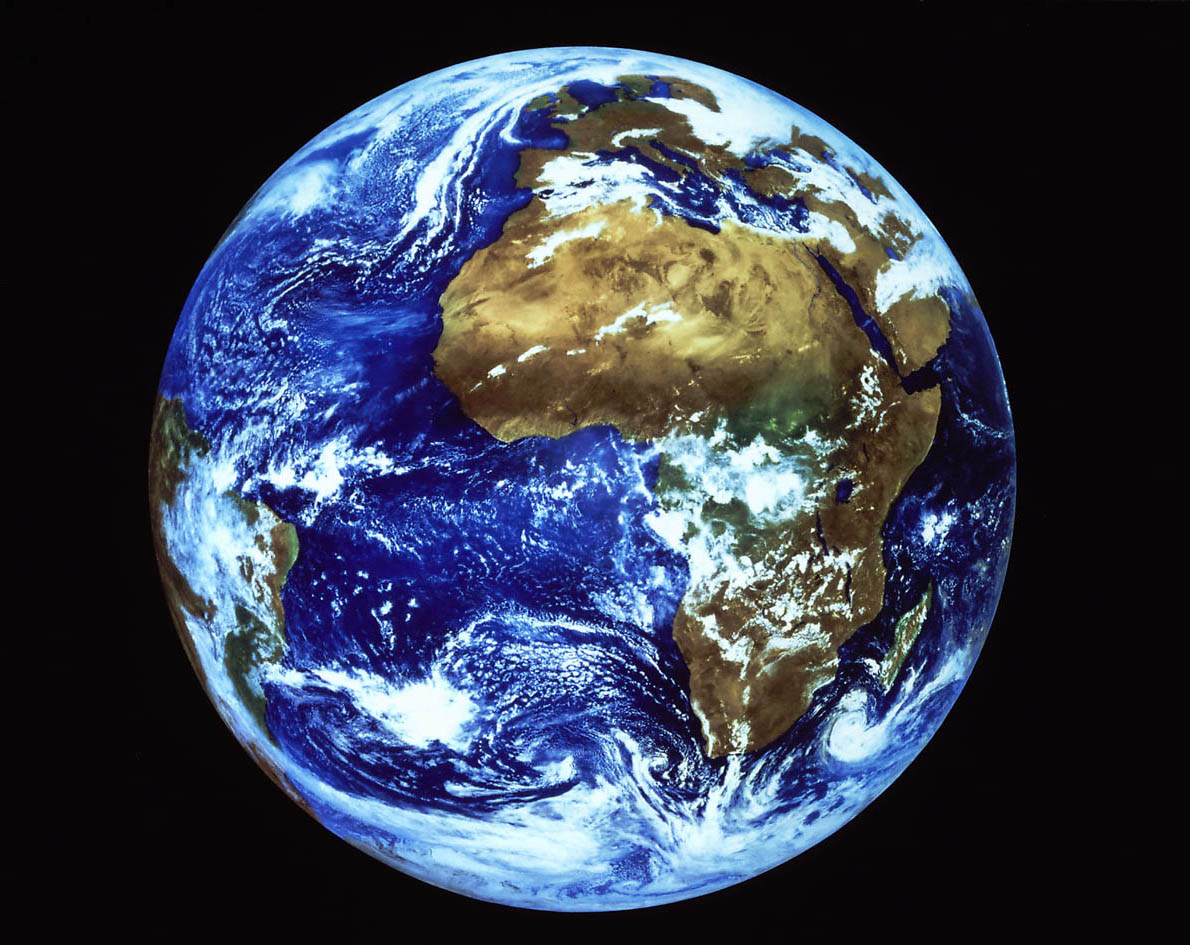 R=6500 km
GMm
Fgravita’ =
R2
Newton!
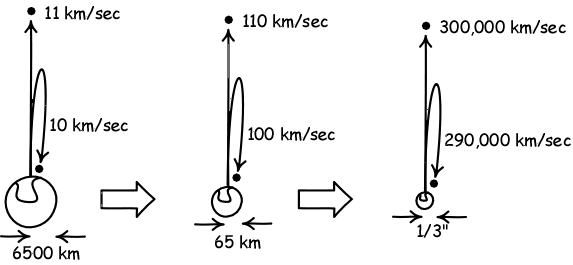 1 cm
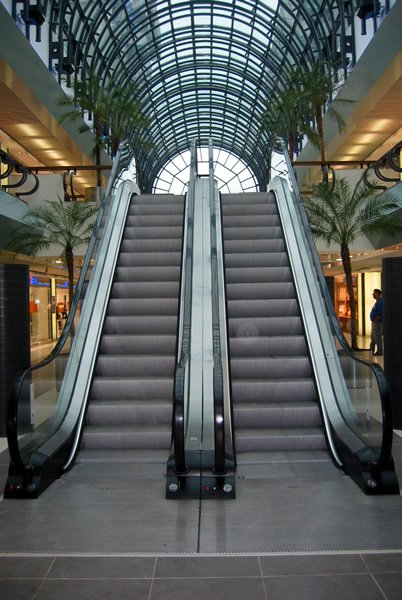 Einstein
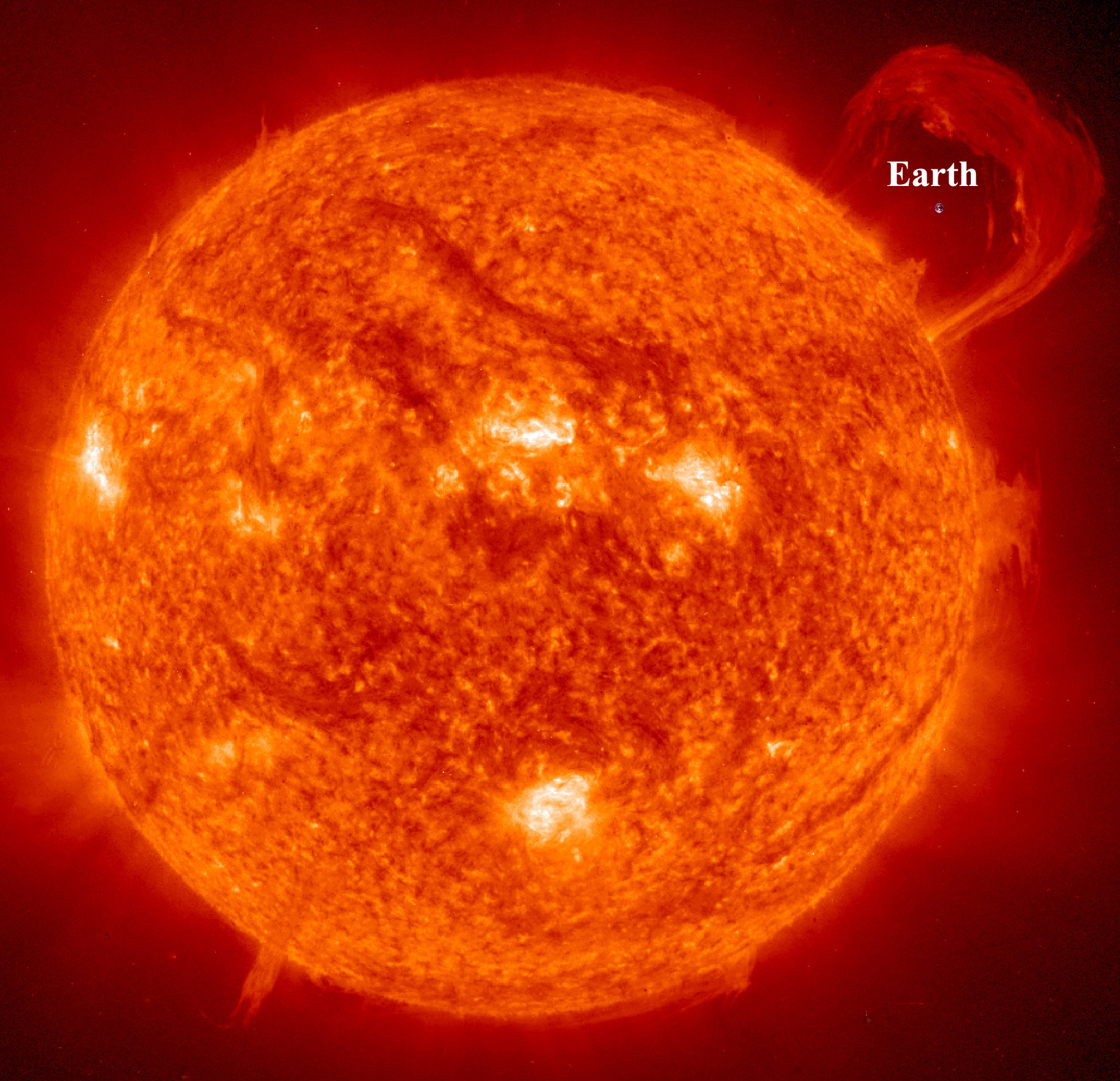 R=700.000 km
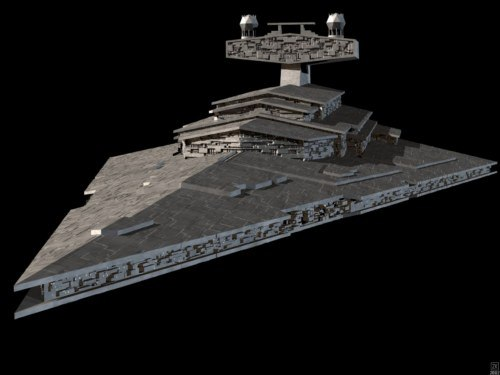 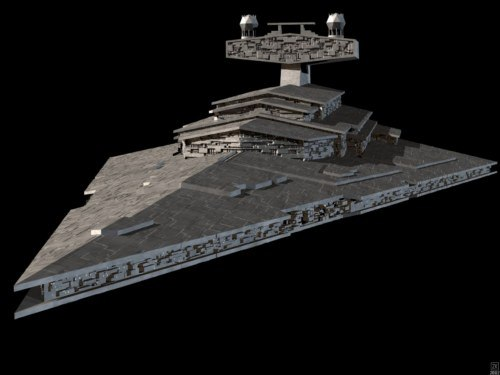 3 km
Mayday..
Mayday..
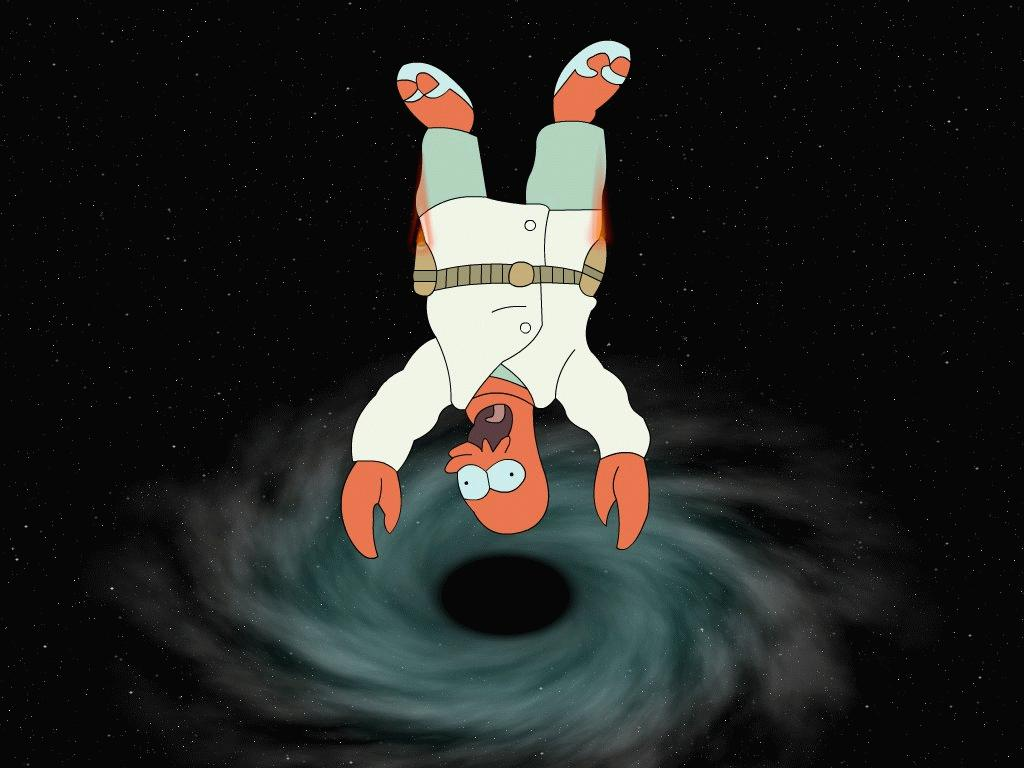 Spaghettification….
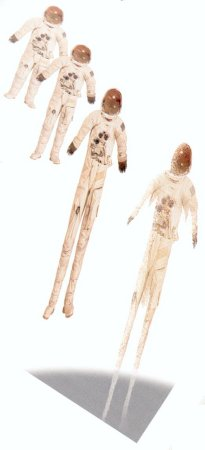 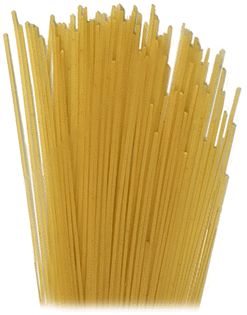 Il tempo e’ una bestia strana
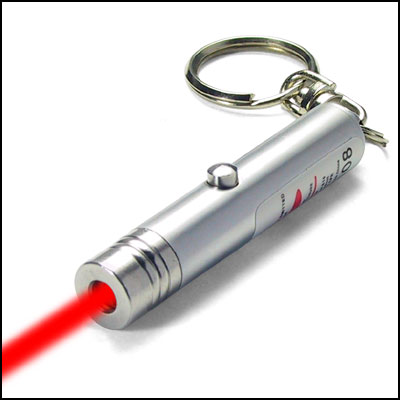 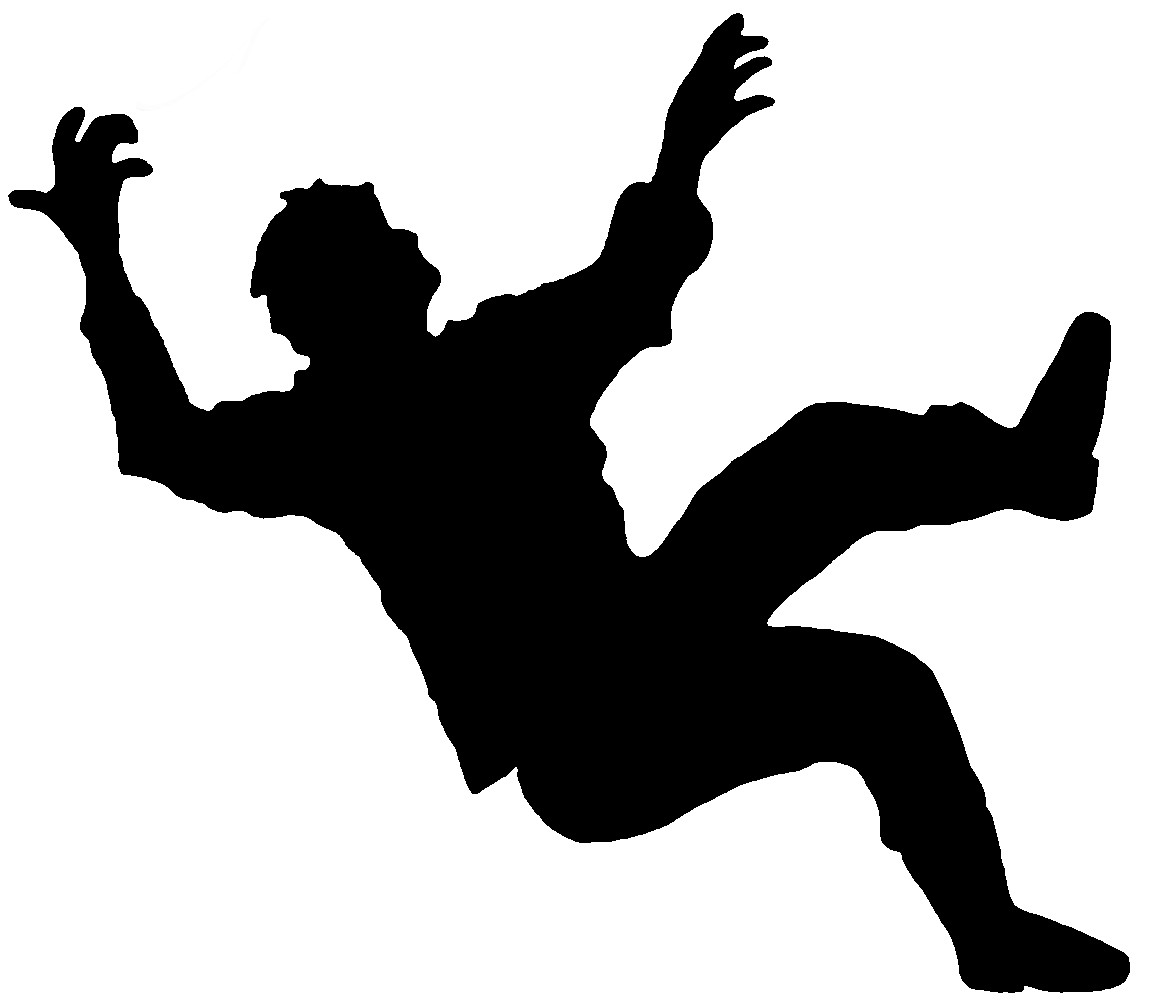 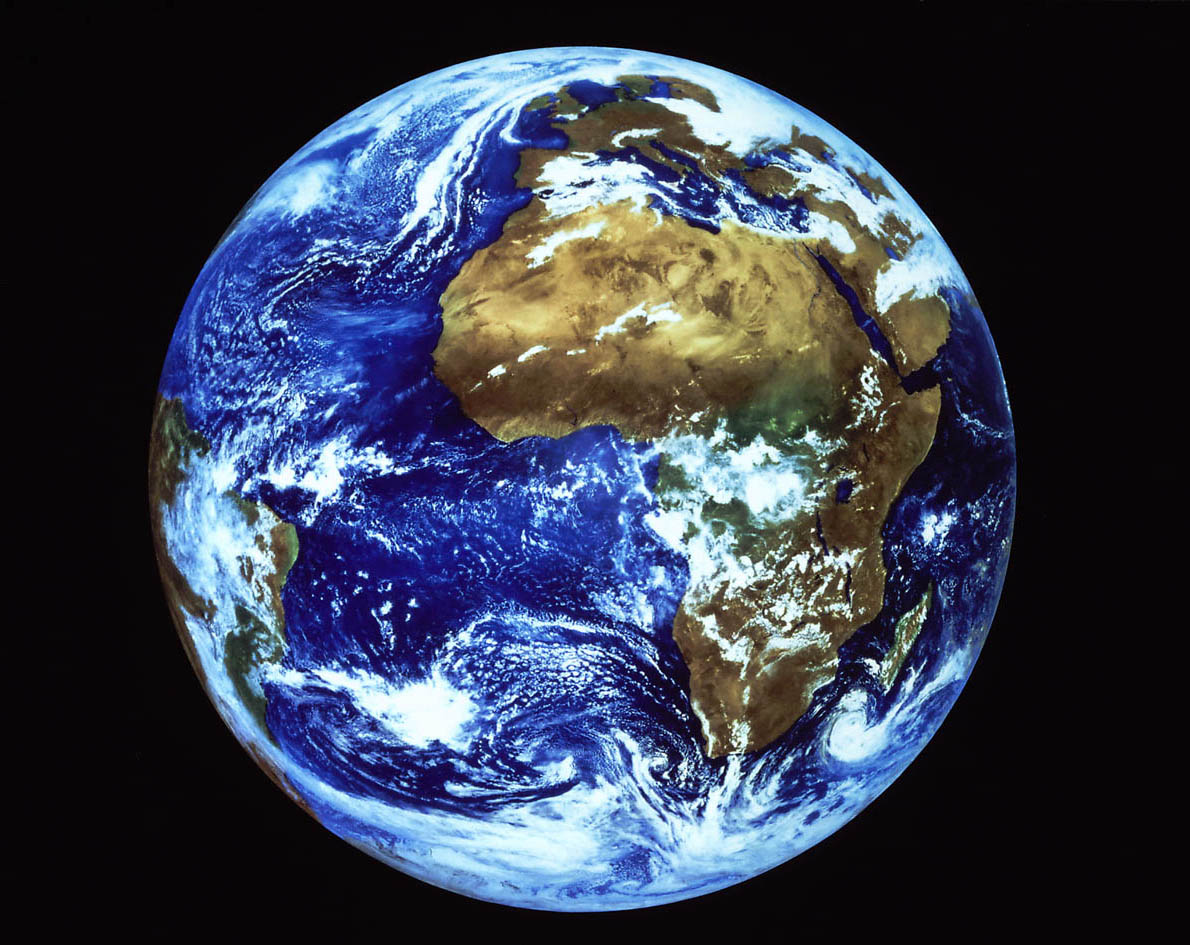 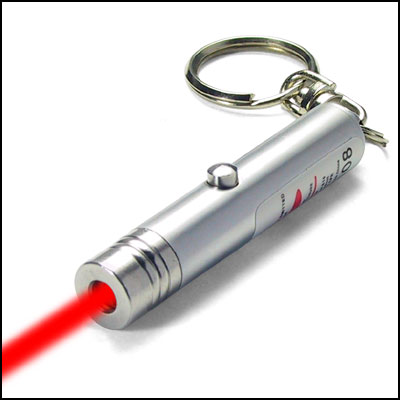 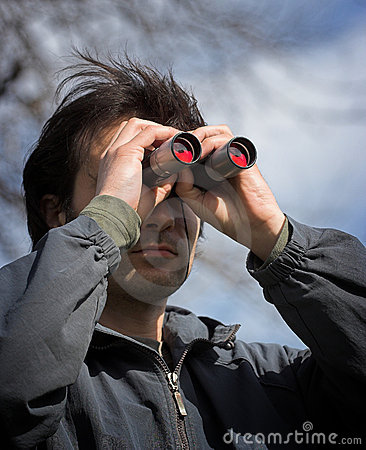 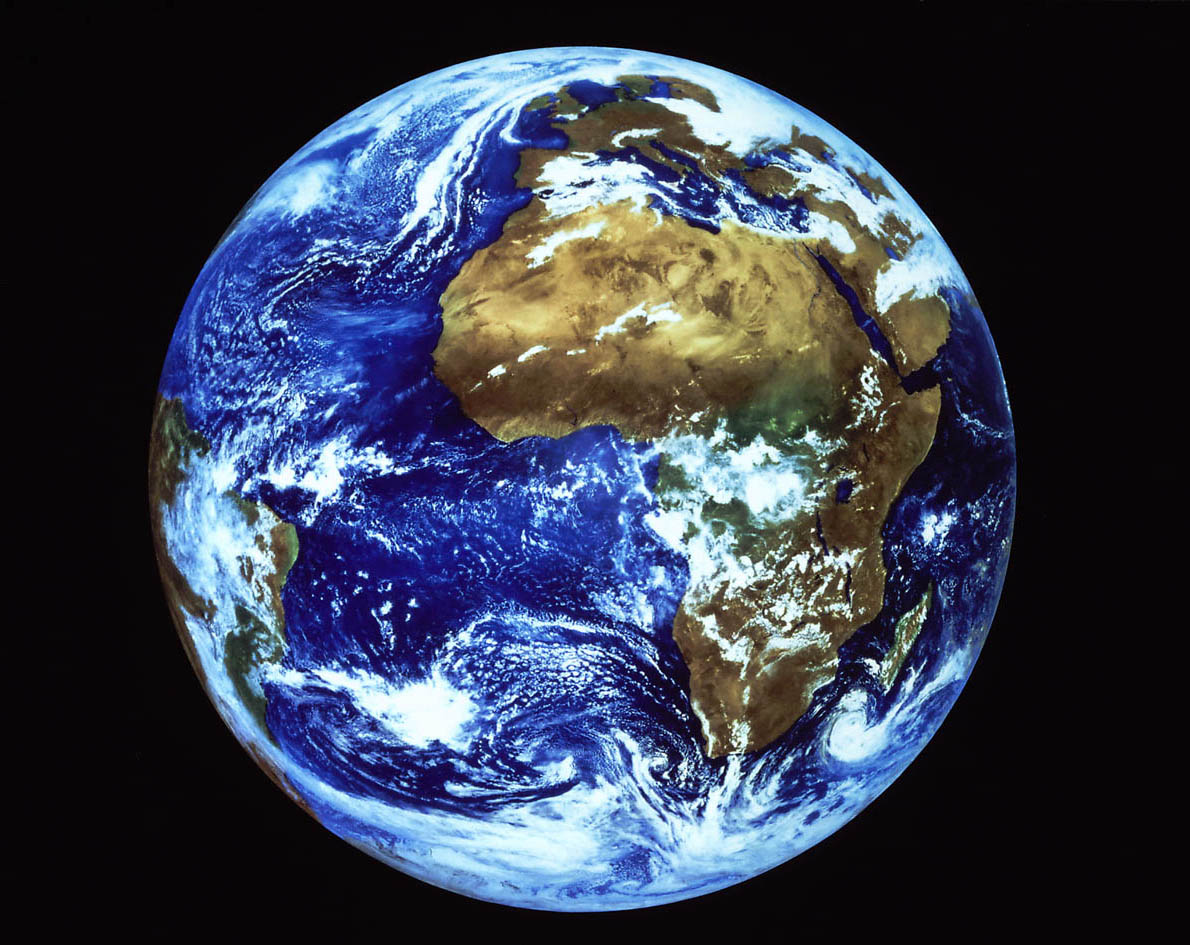 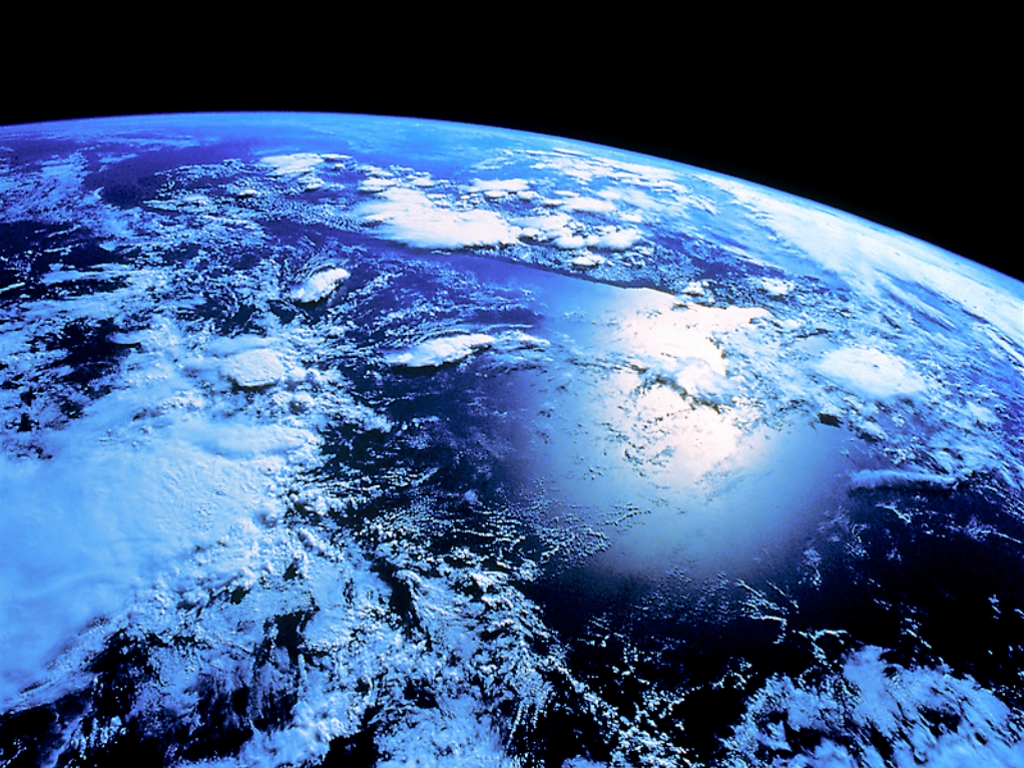 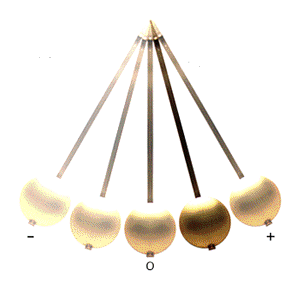 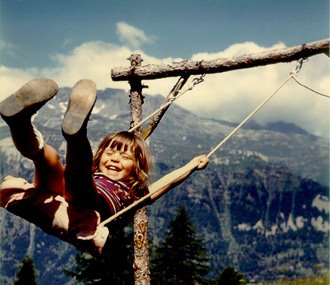 Pound & Rebka, 1959
Harvard  ~1959
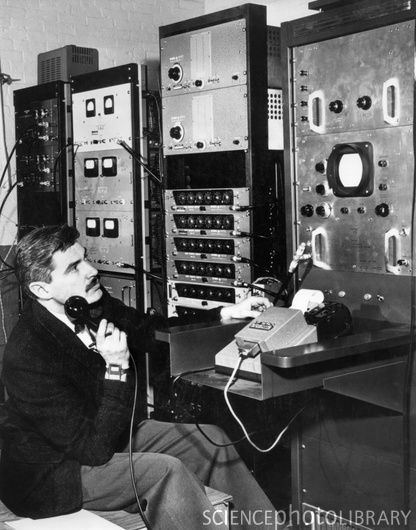 Pound
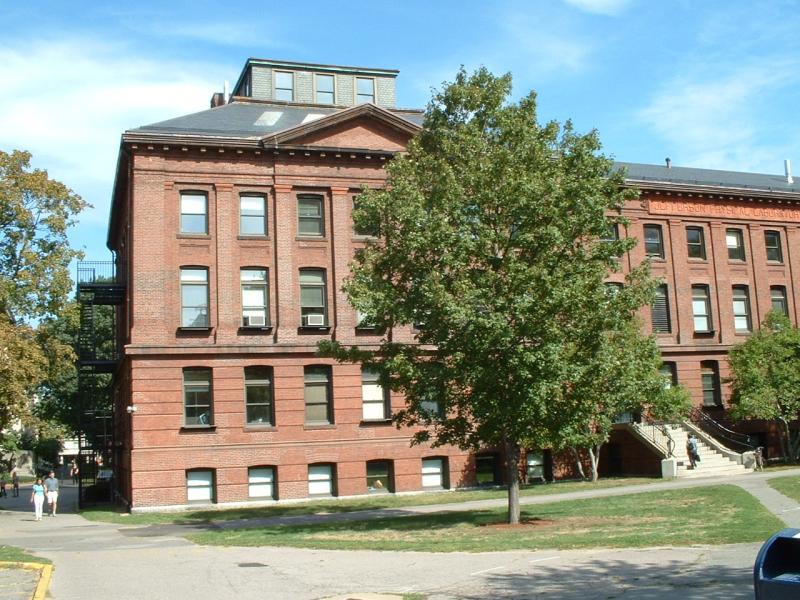 Robert Pound
~22 m
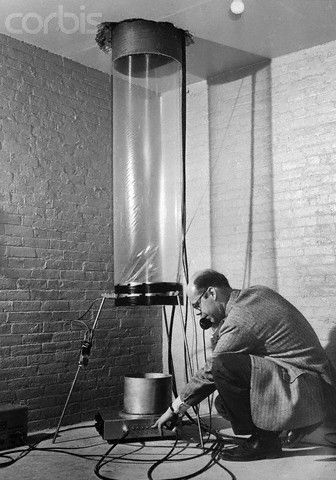 Jefferson lab,  Harvard Univ.
Rebka
Glen Rebka
Ma siamo sicuri che la gravita’ curvi lo spazio?

O e’ solo una descrizione di quello che succede?
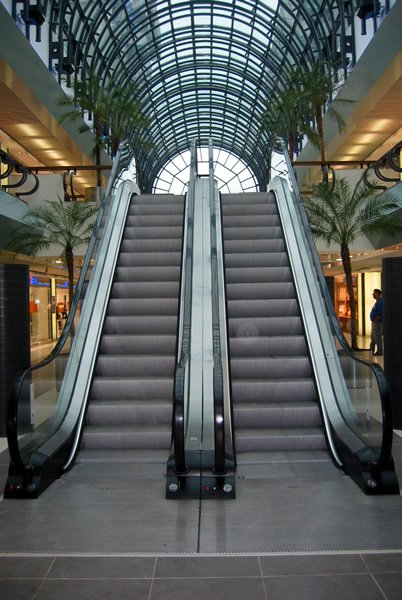 Einstein
Michele Besso mori’ il 15 marzo 1955, un mese prima di Einstein.
Nella lettera di condoglianze alla sorella:
“Michele mi ha preceduto di poco nel congedarsi da questo strano mondo, ma non significa niente: per noi che crediamo nella fisica, la divisione tra presente, passato e futuro ha solo il valore di  una ostinata illusione”
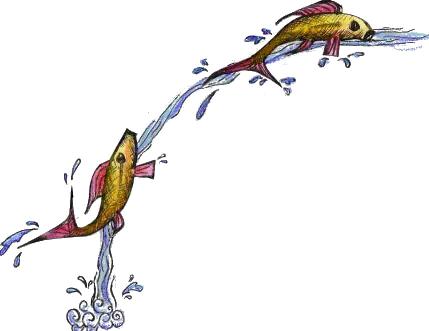 Michele Besso mori’ il 15 marzo 1955, un mese prima di Einstein.
Nella lettera di condoglianze alla sorella:
“Michele mi ha preceduto di poco nel congedarsi da questo strano mondo, ma non significa niente: per noi che crediamo nella fisica, la divisione tra presente, passato e futuro ha solo il valore di  una ostinata illusione”
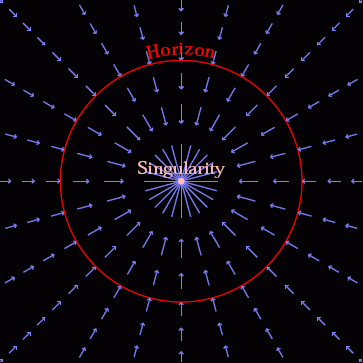 Ma se sono neri, come facciamo a vedere i buchi neri?
Riccardo Giacconi Nobel nel 2002
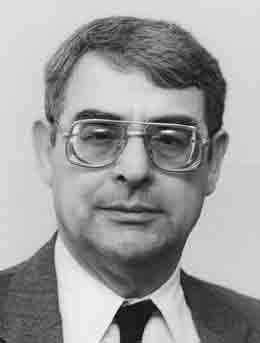 Michele Besso mori’ il 15 marzo 1955, un mese prima di Einstein.
Nella lettera di condoglianze alla sorella:
“Michele mi ha preceduto di poco nel congedarsi da questo strano mondo, ma non significa niente: per noi che crediamo nella fisica, la divisione tra presente, passato e futuro ha solo il valore di  una ostinata illusione”
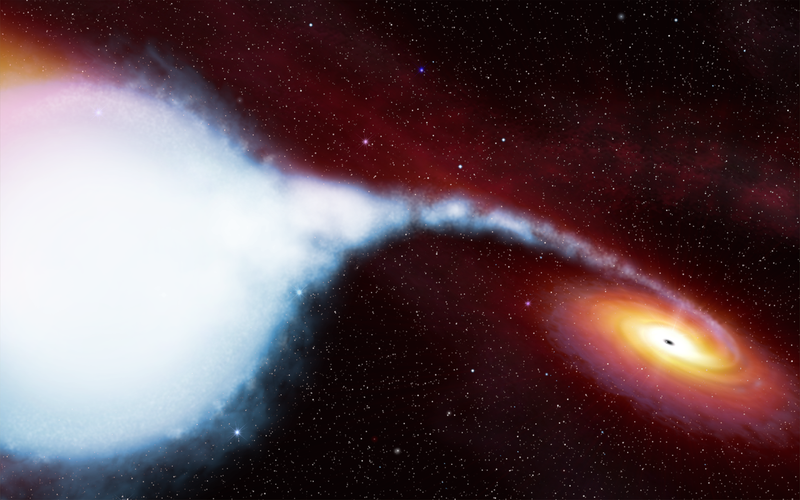 Raggi X
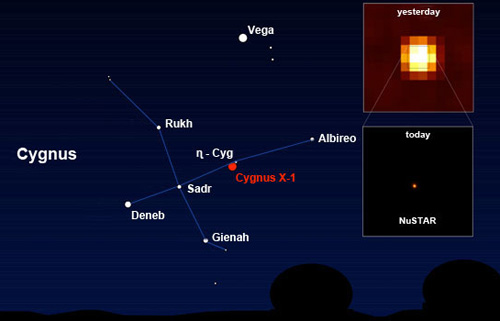 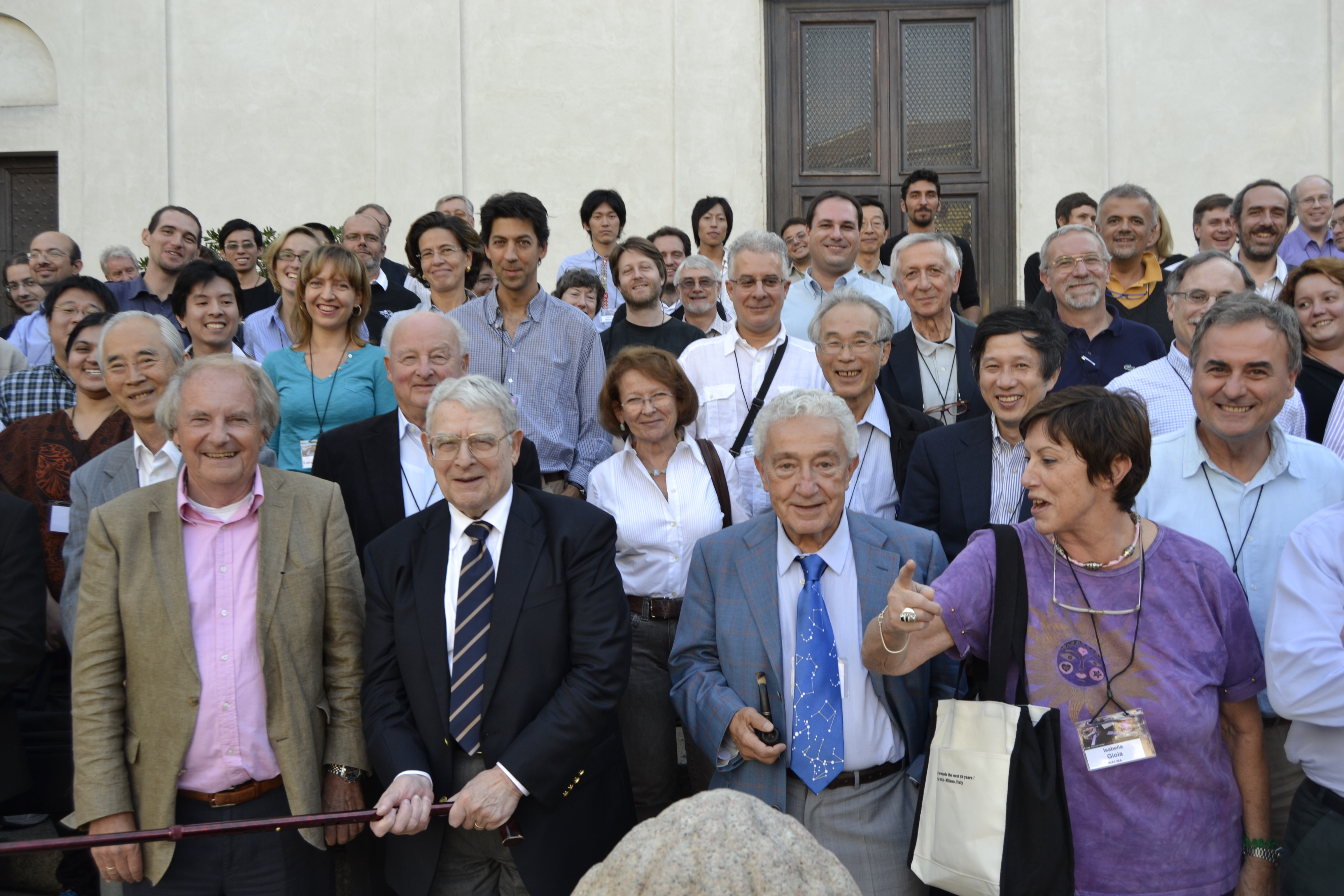 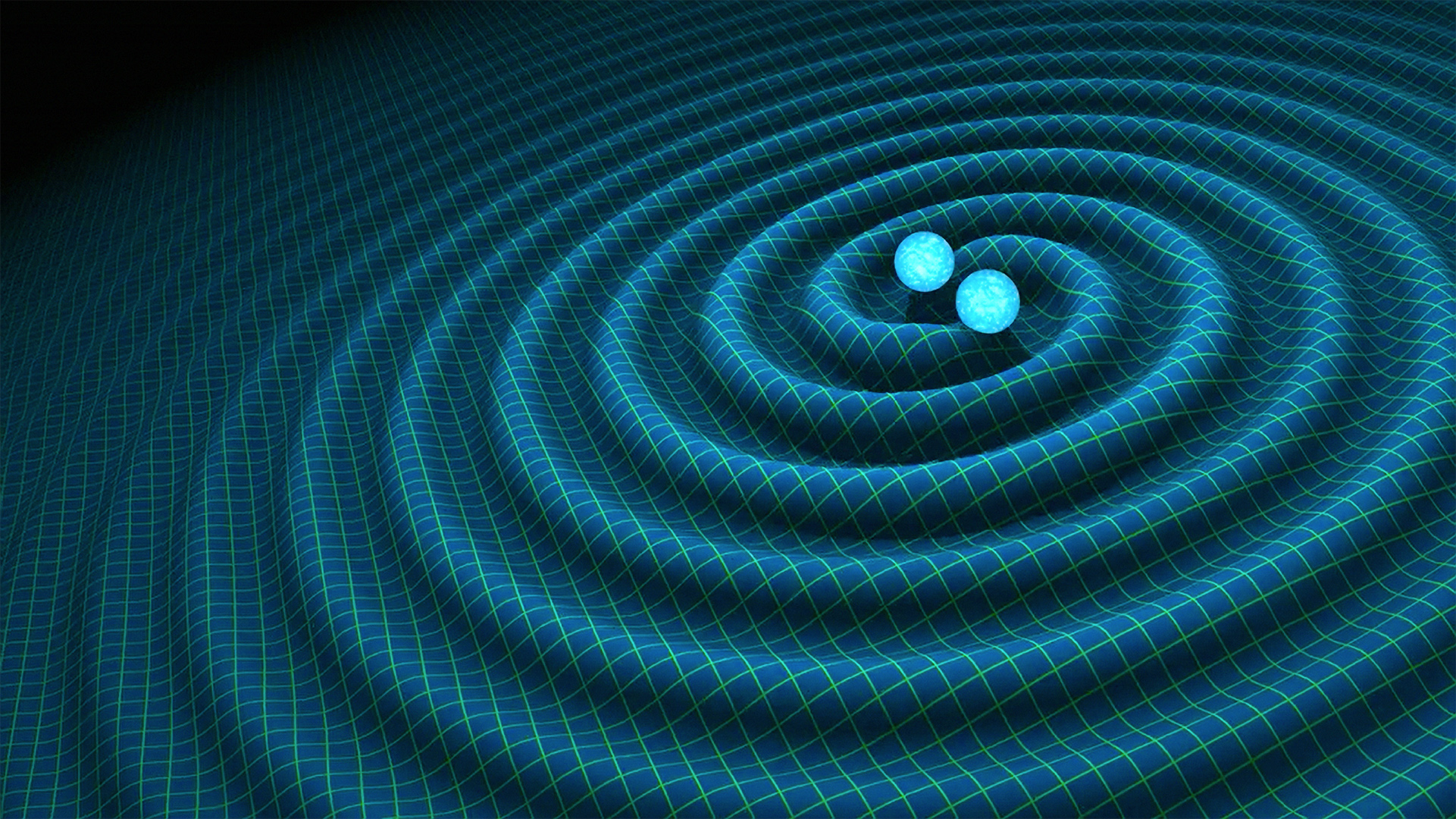 Onde gravitazionali
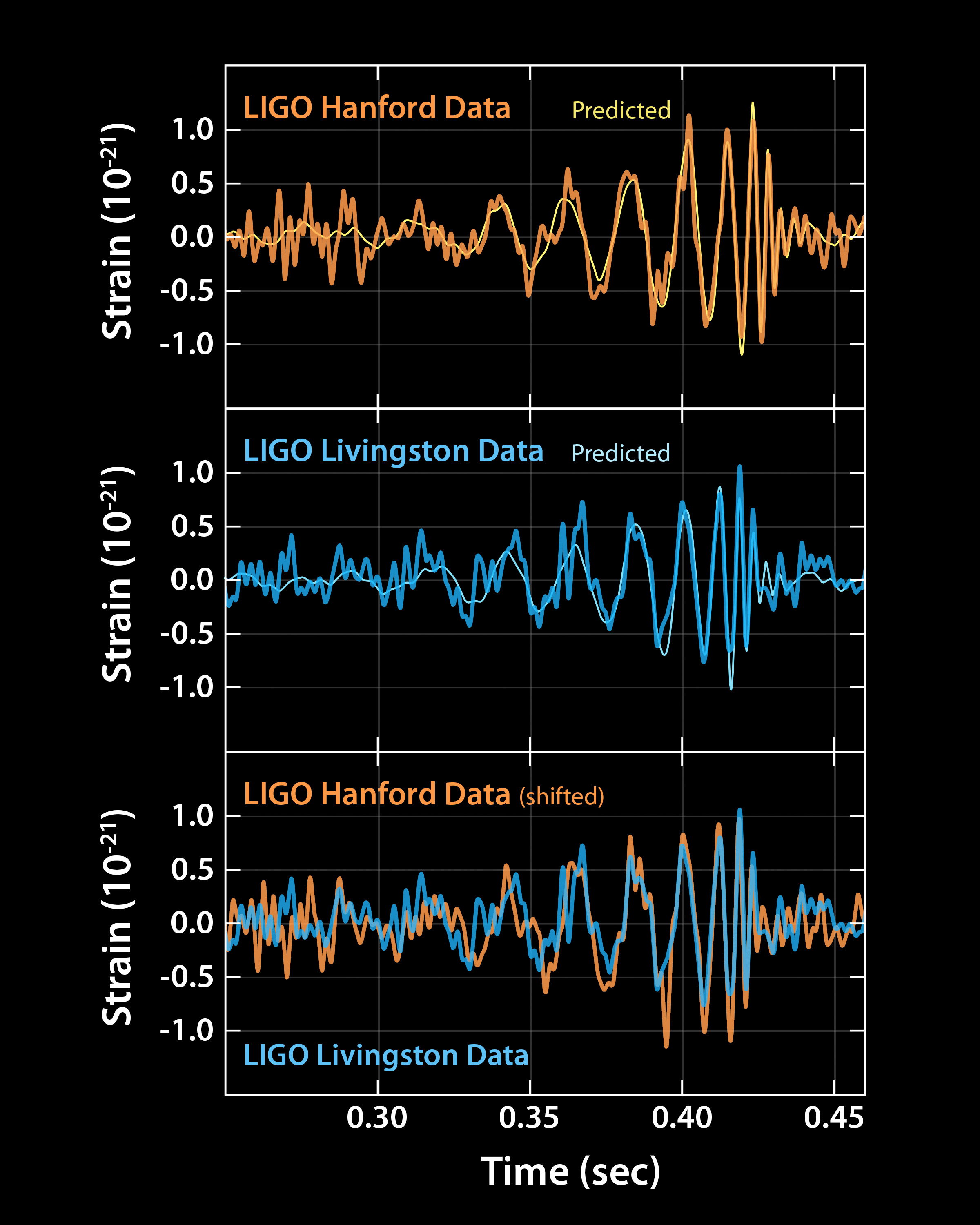 XXL
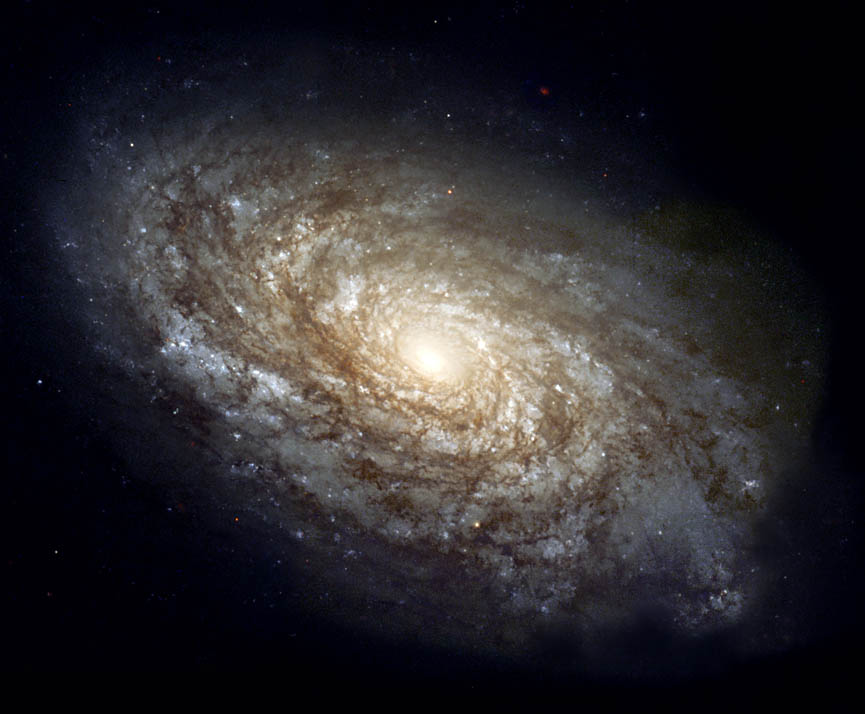 100.000 anni luce
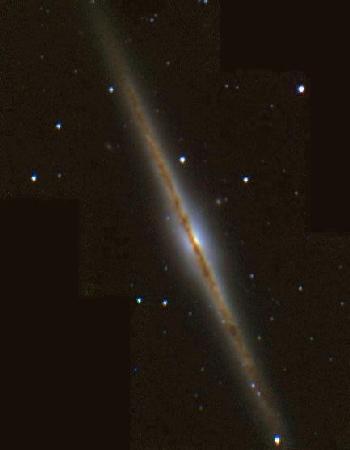 Noi siamo qui (circa)
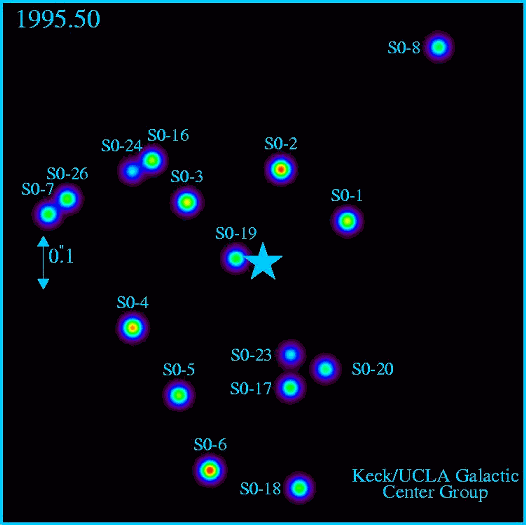 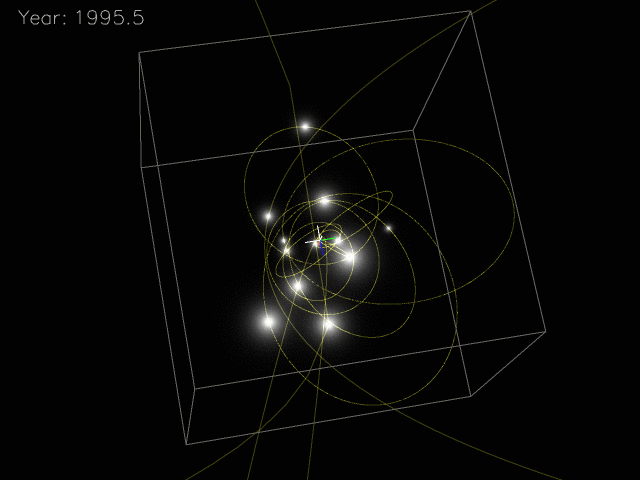 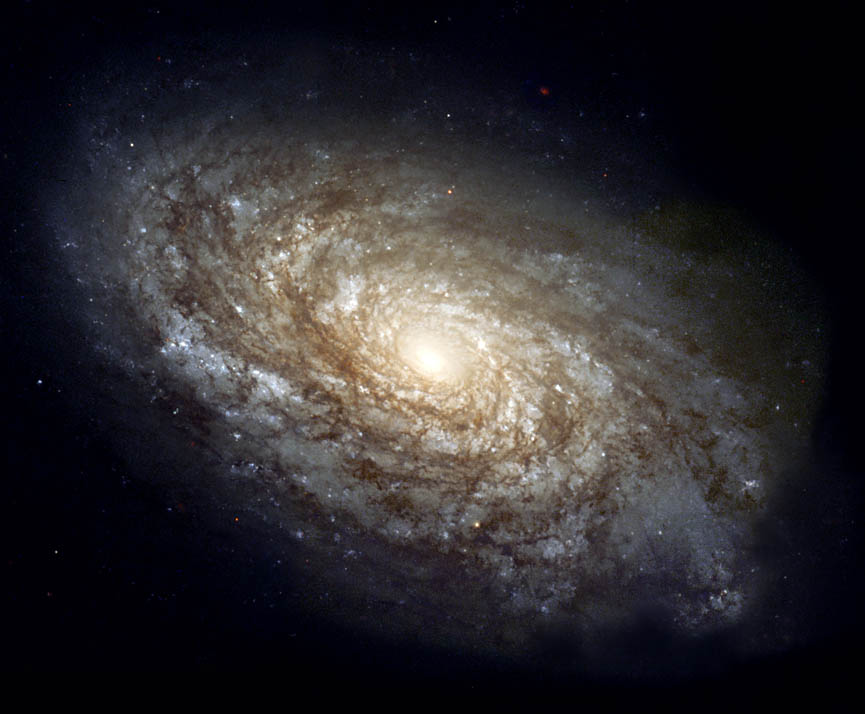 ~3 Milioni di Masse solari
Se si potesse (ma non si puo’) prenderne un cucchiaino, peserebbe  10 kg
Buchi neri mostruosi: > 109 Mo
Raggio di non ritorno: >3x109 km
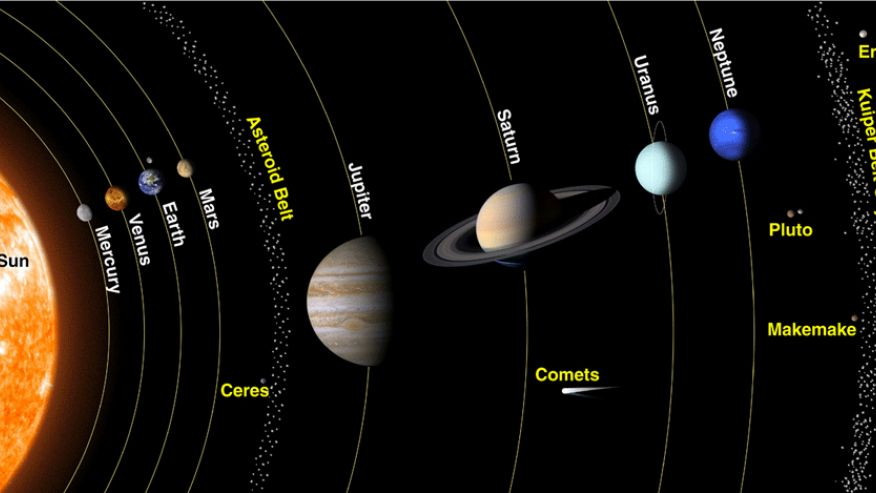 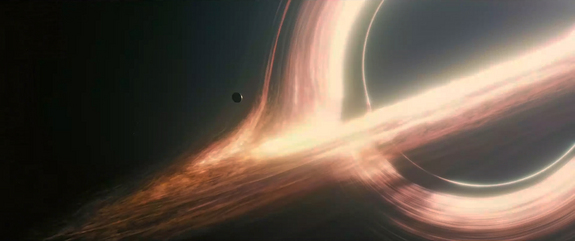 Buco nero di almeno 100 milioni di masse solari, che accresce materia. Cadendo, la materia libera energia gravitazionale
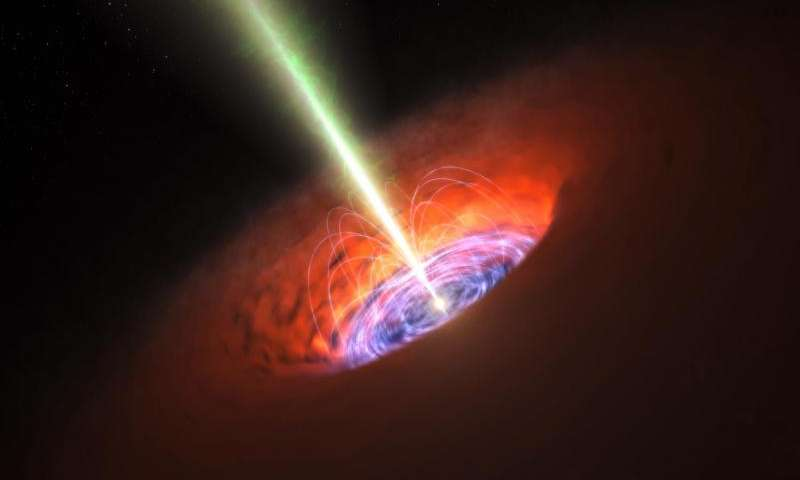 Grande efficienza
E
efficienza
=
E = mc2  
mc2
Mangiando:  0.2 miliardesimi
Bruciando (petrolio, carbone…)   idem
Fissione nucleare  0.09 per cento
Fusione nucleare  0.8 per cento
Accrescimento su buco nero: 10 per cento!!!
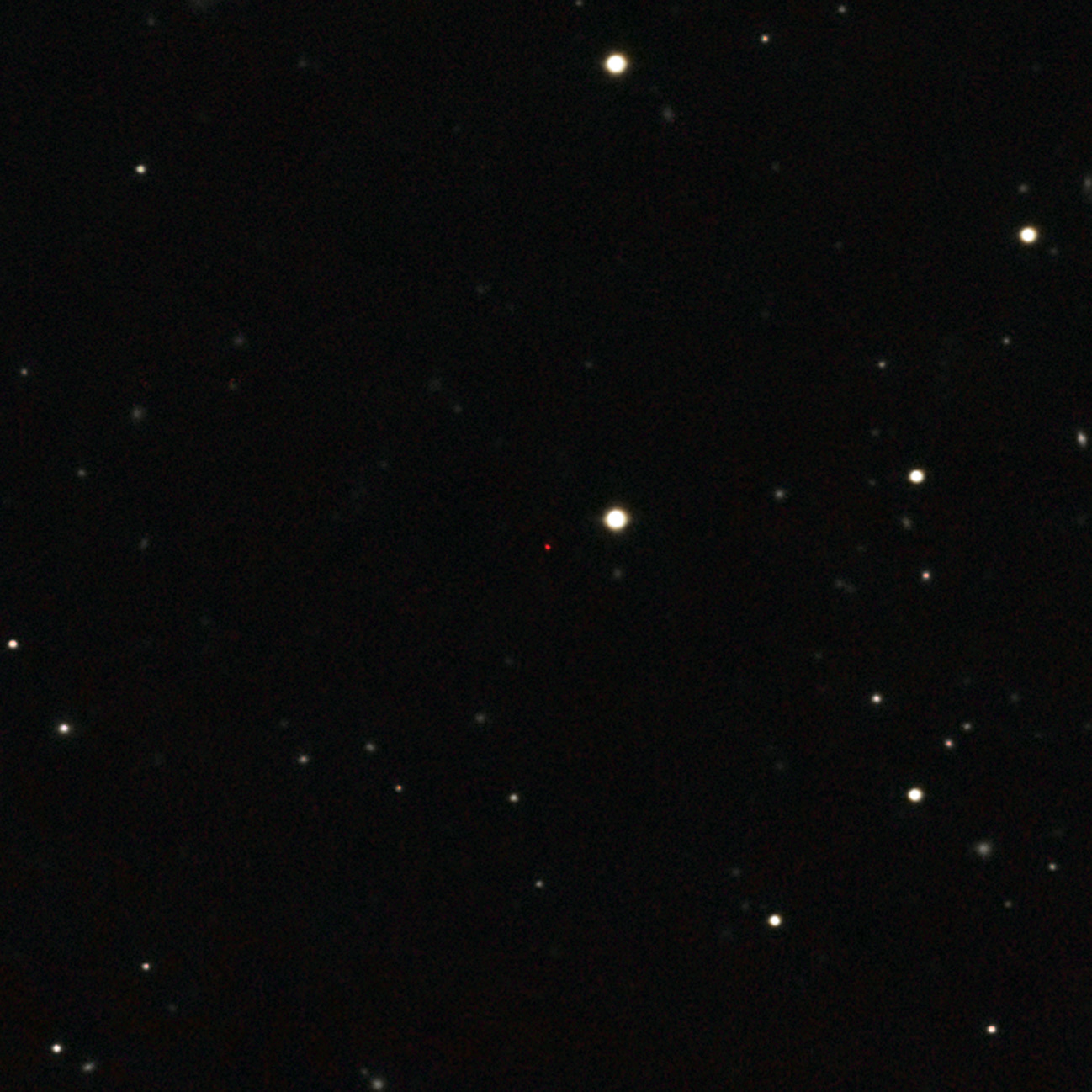 Il quasar piu’ lontano (per ora): ULAS J1120+0641 
redshift z=7.1   770 milioni di anni dopo il Big Bang
Luminosita’: 63mila miliardi di Soli…
 Massa del buco nero: 2 miliardi di masse solari
Conclusioni
La gravita’ e’ debole, ma vince su grandi scale perche’ e’ sempre attrattiva. E’ intimamente legata allo spazio e al tempo

La gravita’ curva o attira lo spazio?

Buchi neri come l’estrema manifestazione della gravita’.
Grazie dell’attenzione!
Libri divulgativi:
*   Sette brevi lezioni di fisica                        Carlo Rovelli
*   La realta’ non e’ come ci appare                   Carlo Rovelli
*   I misteri del tempo                                 Paul Davies
*   Questo bizzarro Universo                          Dennis Sciama
*   E=mc2                                                David Bodanis
*   The extravagant Universe                          Robert Kirshner
*   The accelerating Universe                          Mario Livio
*   The inflationary Universe                          Alan Guth
**  Nelle pieghe del tempo                             George Smoot
**  Il mistero della massa mancante nell’universo    Lawrence Krauss
**  Le origini dell’Universo                             John Barrow
**  I signori del tempo                                 John Boslough
**  The stuff of the Universe                         J.Gribbin & M.Rees
*** The structure of the Universe                    Jayant Narlikar
*** L’Universo elegante                                                Brian Greene
*** La trama del cosmo                                 Brian Greene
*** La realta’ nascosta                                  Brian Greene
*** Buchi neri e salti spaziotemporali                  Kip Thorne
Difficolta’